Exotic particle searches withATLAS Run 3 data andpreparing Tracking software forHigh Luminosity LHC
Tim Adye, Tracey Berry
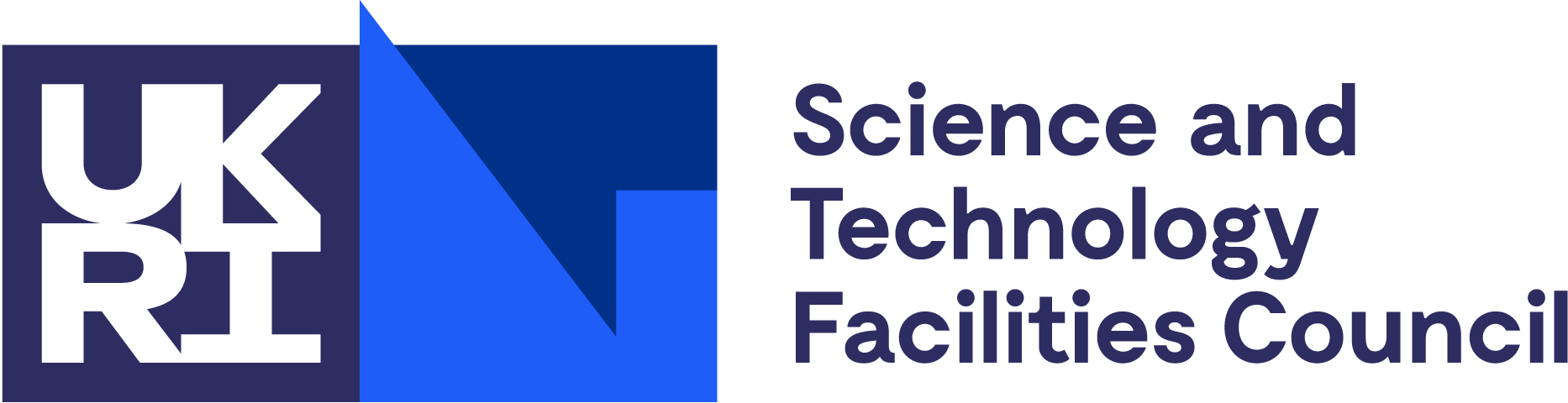 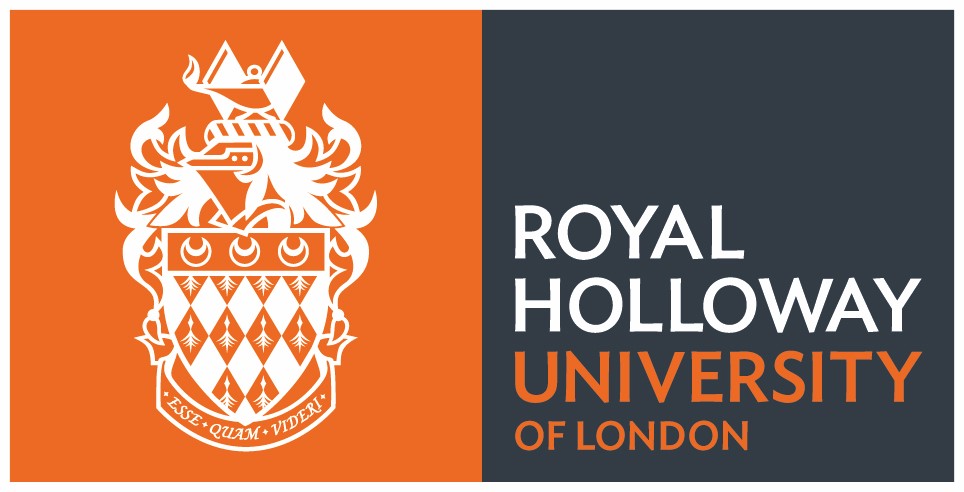 Large Hadron Collider
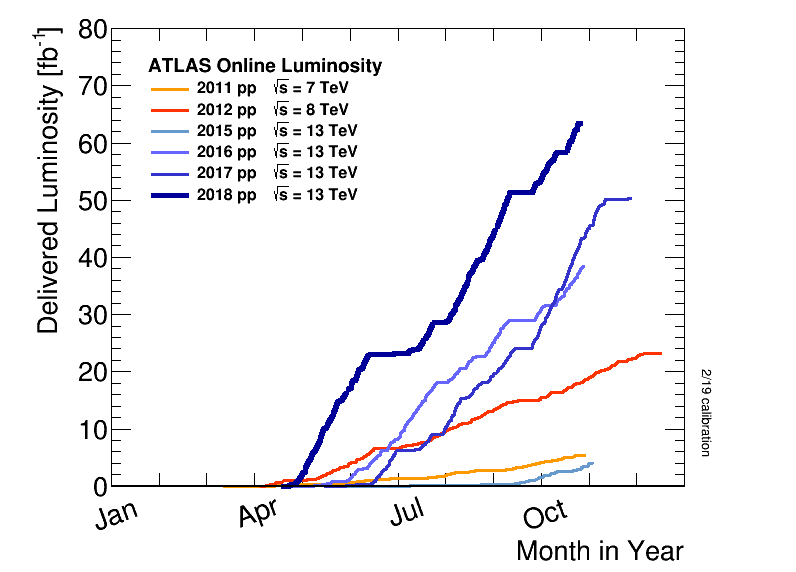 Runs 1–2
LHC first started serious data taking in 2011
​Run 1, ran at up to 75% nominal luminosity, culminated in discovery of Higgs boson
LHC Run 2 finished at end of 2018
Reached 2 times nominal luminosity, delivered over 5 times data of Run 1
Now completing Long Shutdown 2 for upgrade for Run 3 (2022-2026)
Machine consolidation, Phase-I upgrades to ATLAS
Long Shutdown 3 starting in 2026 for upgrade to HL-LHC
​Phase-II upgrades to ATLAS for 5–7 times nominal luminosity in Run 4 (from 2028).
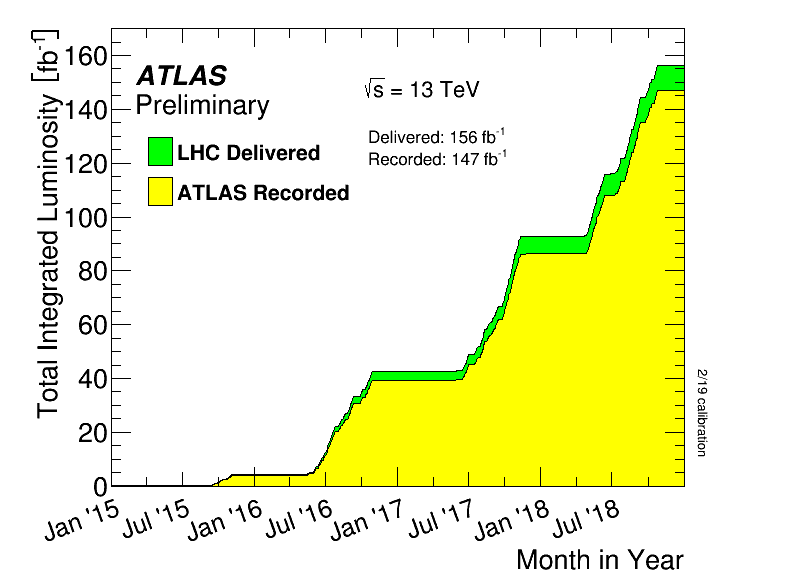 Run 2
ATLAS activities and studentship
2
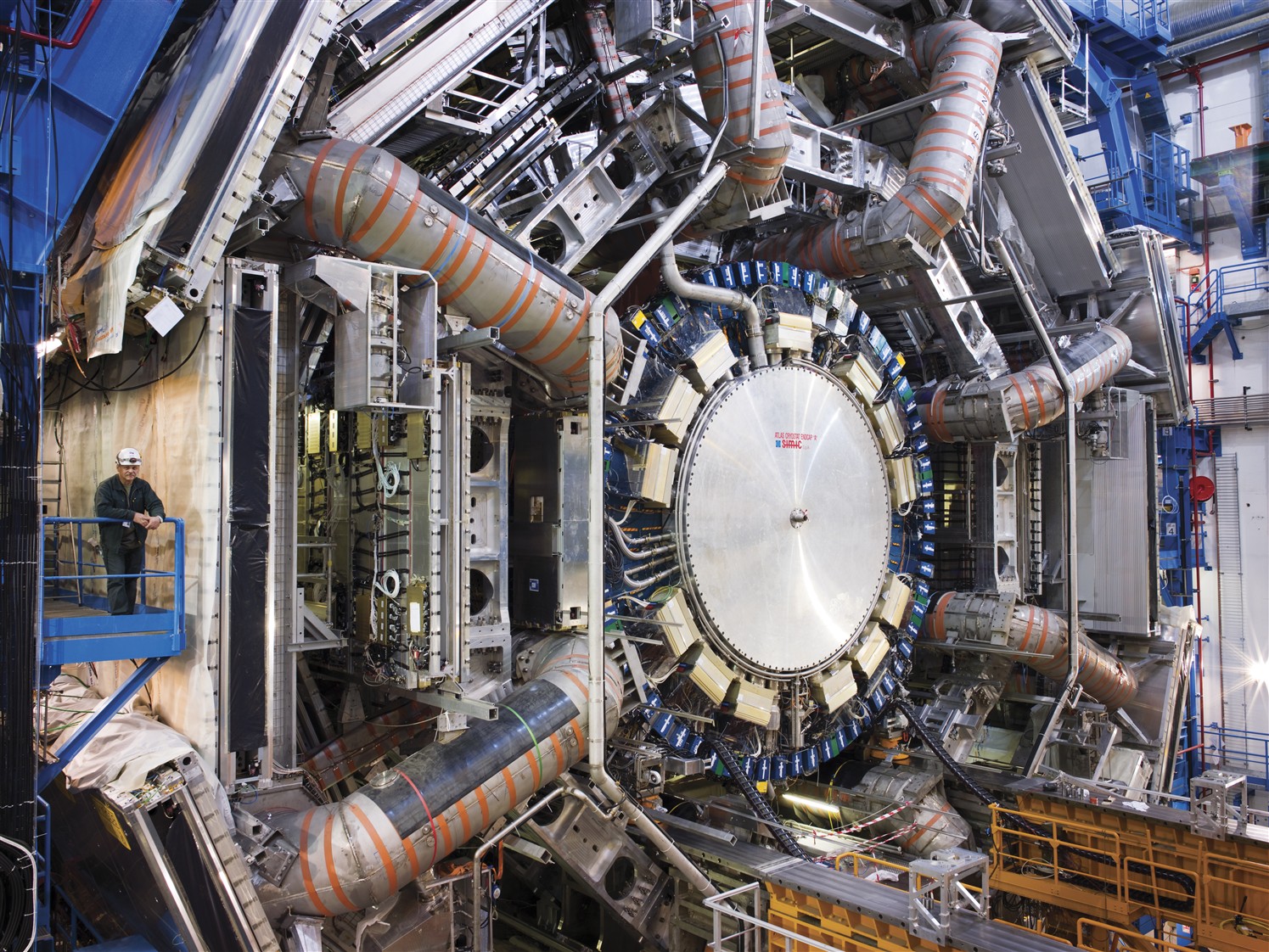 ATLAS
One of two general purpose detectors at the Large Hadron Collider
Different subsystems in layers    around collision point to record: 	trajectory,                               	momentum and 		energy of particles
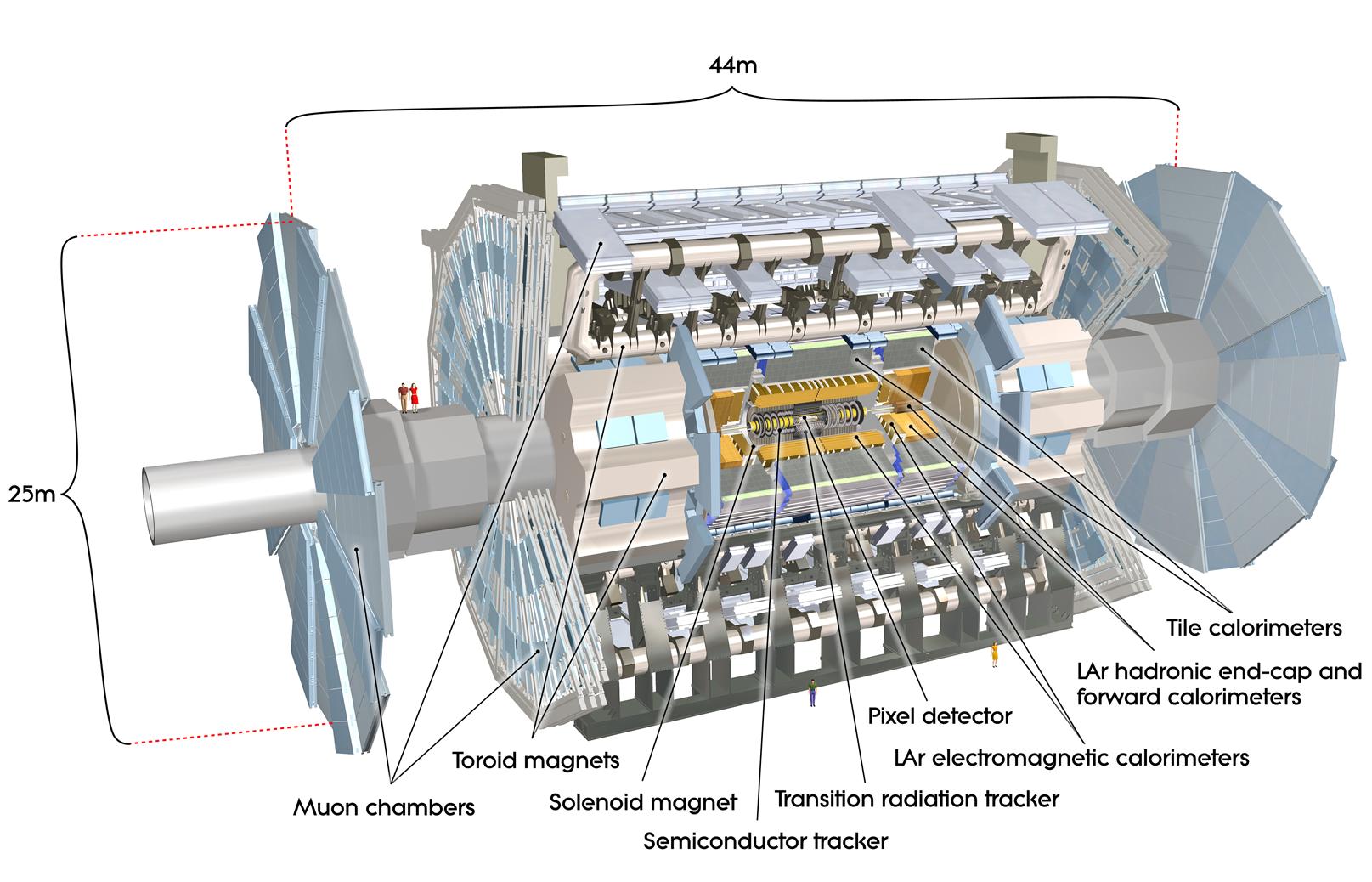 ATLAS activities and studentship
3
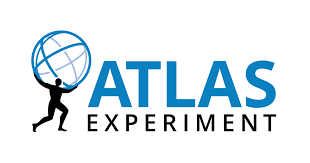 ATLAS Collaboration
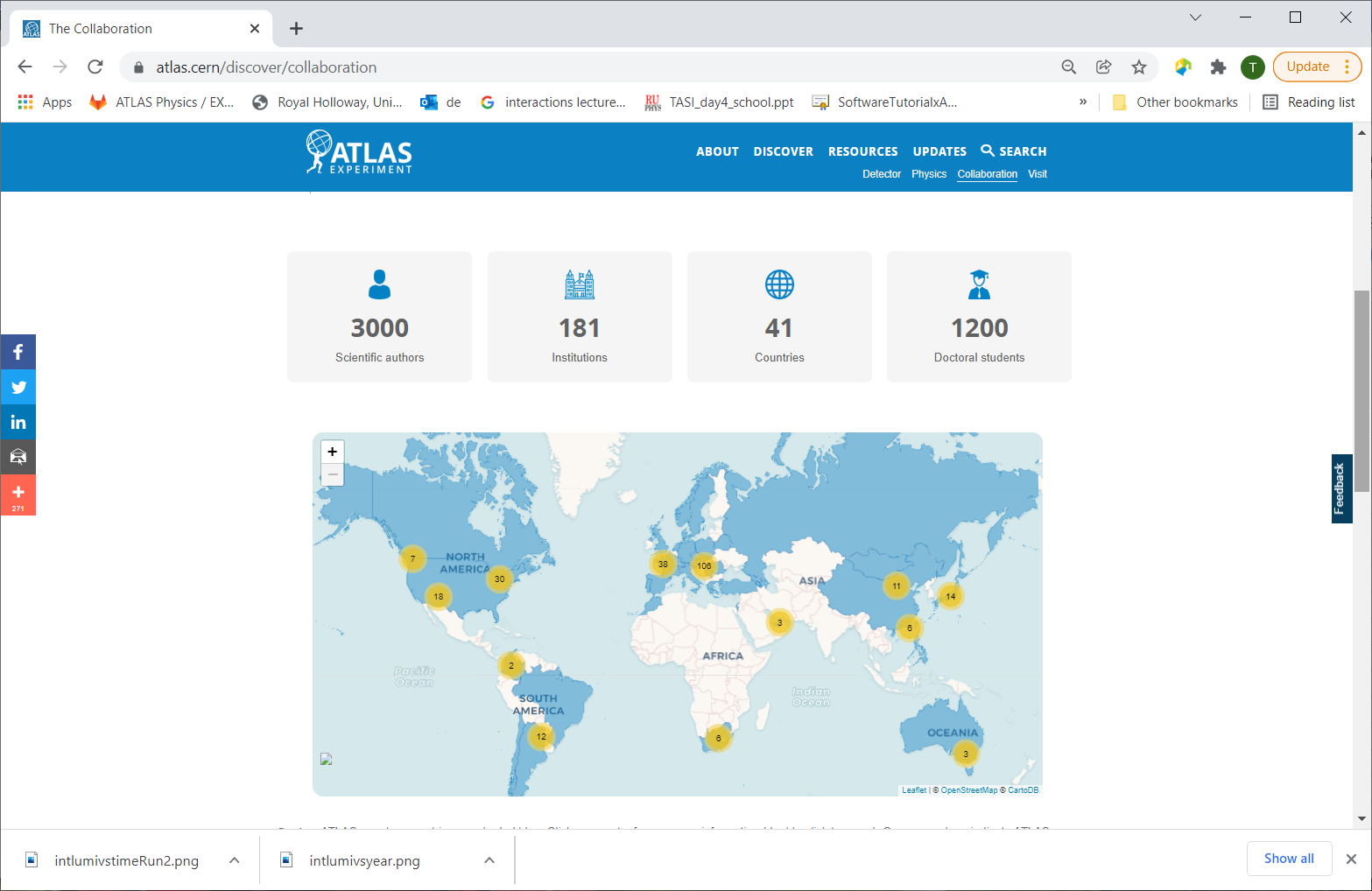 Worldwide effort
Beyond the scientific authorship, significant engineering effort: ~1000 people
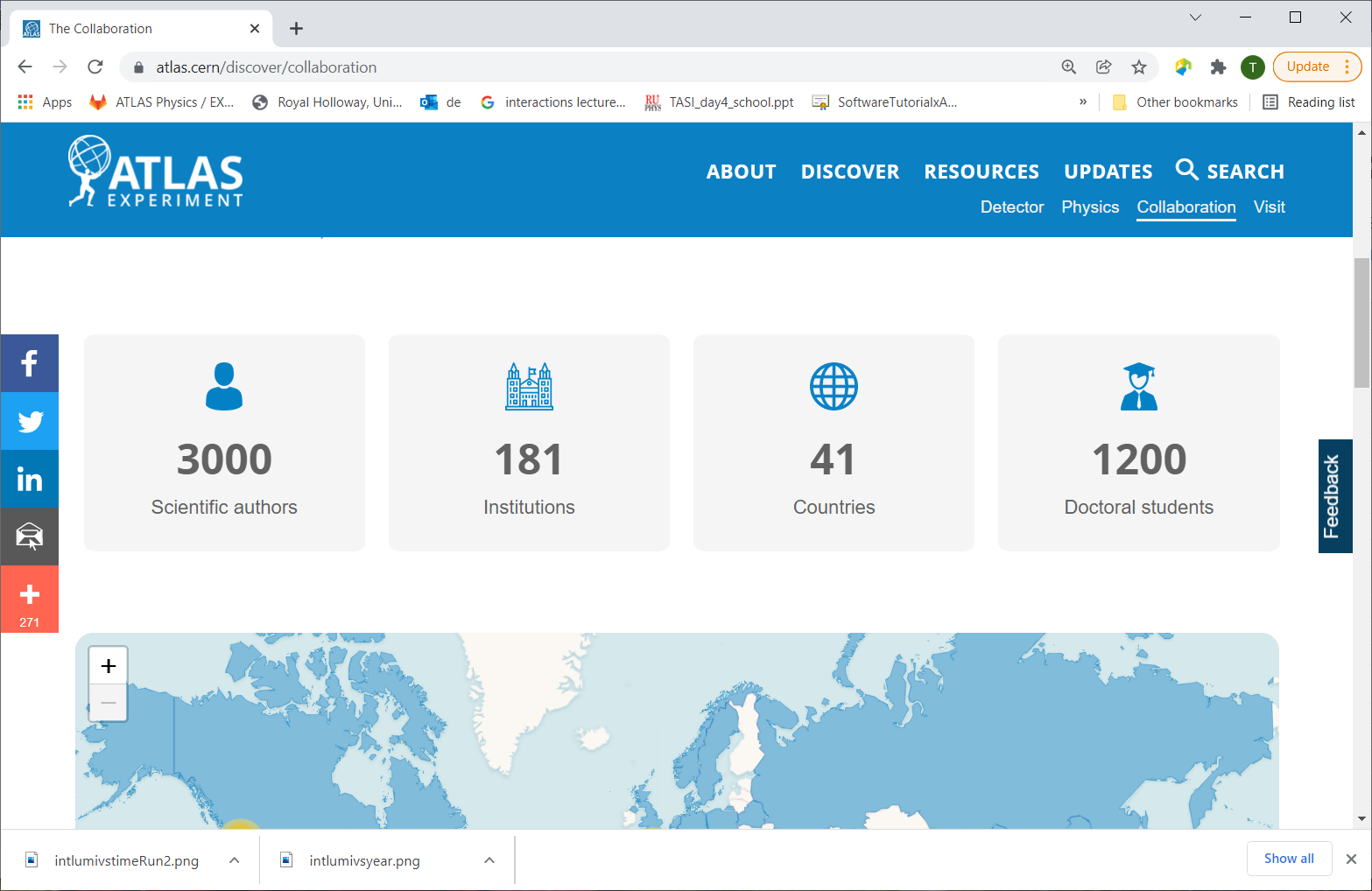 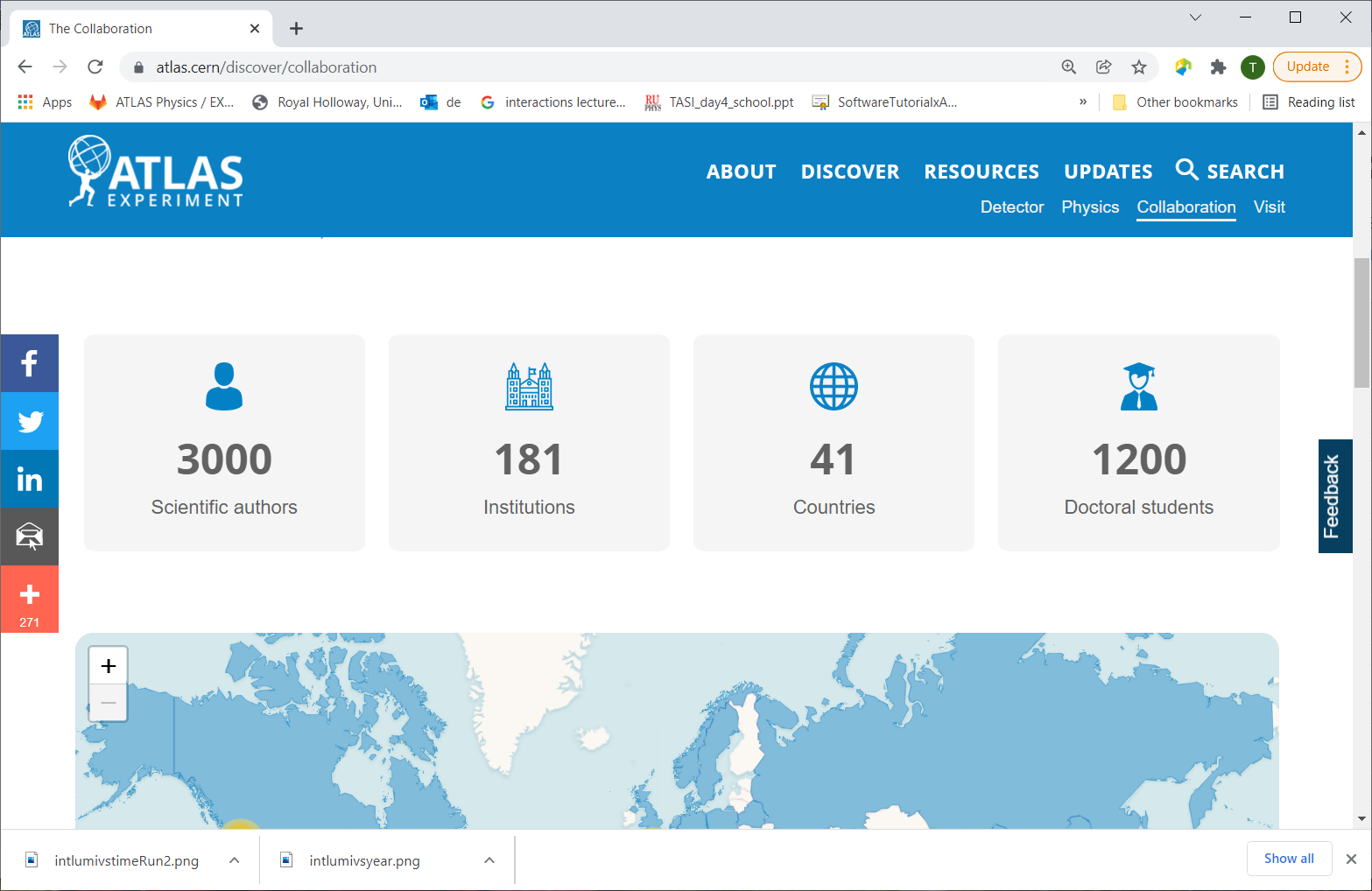 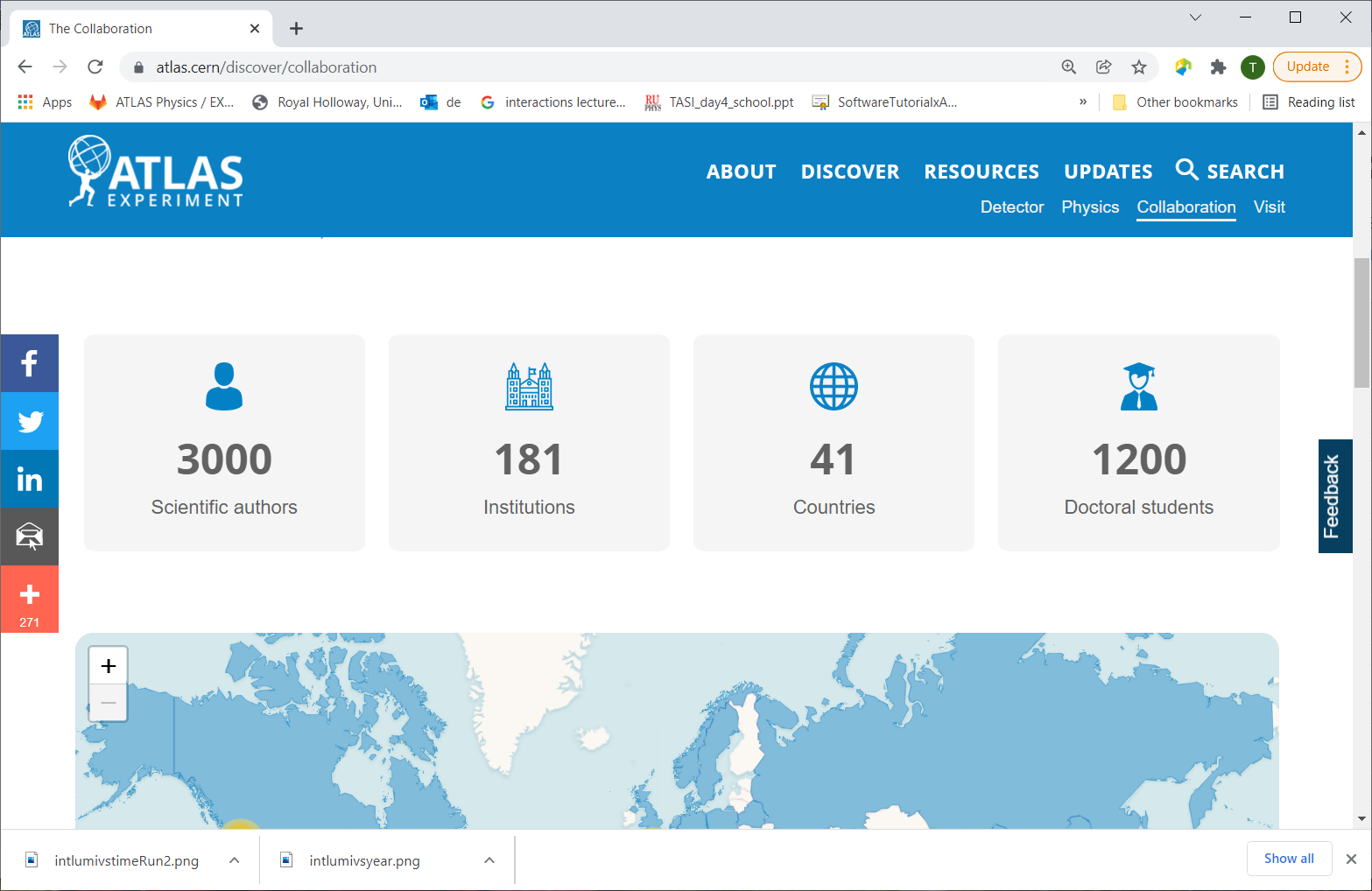 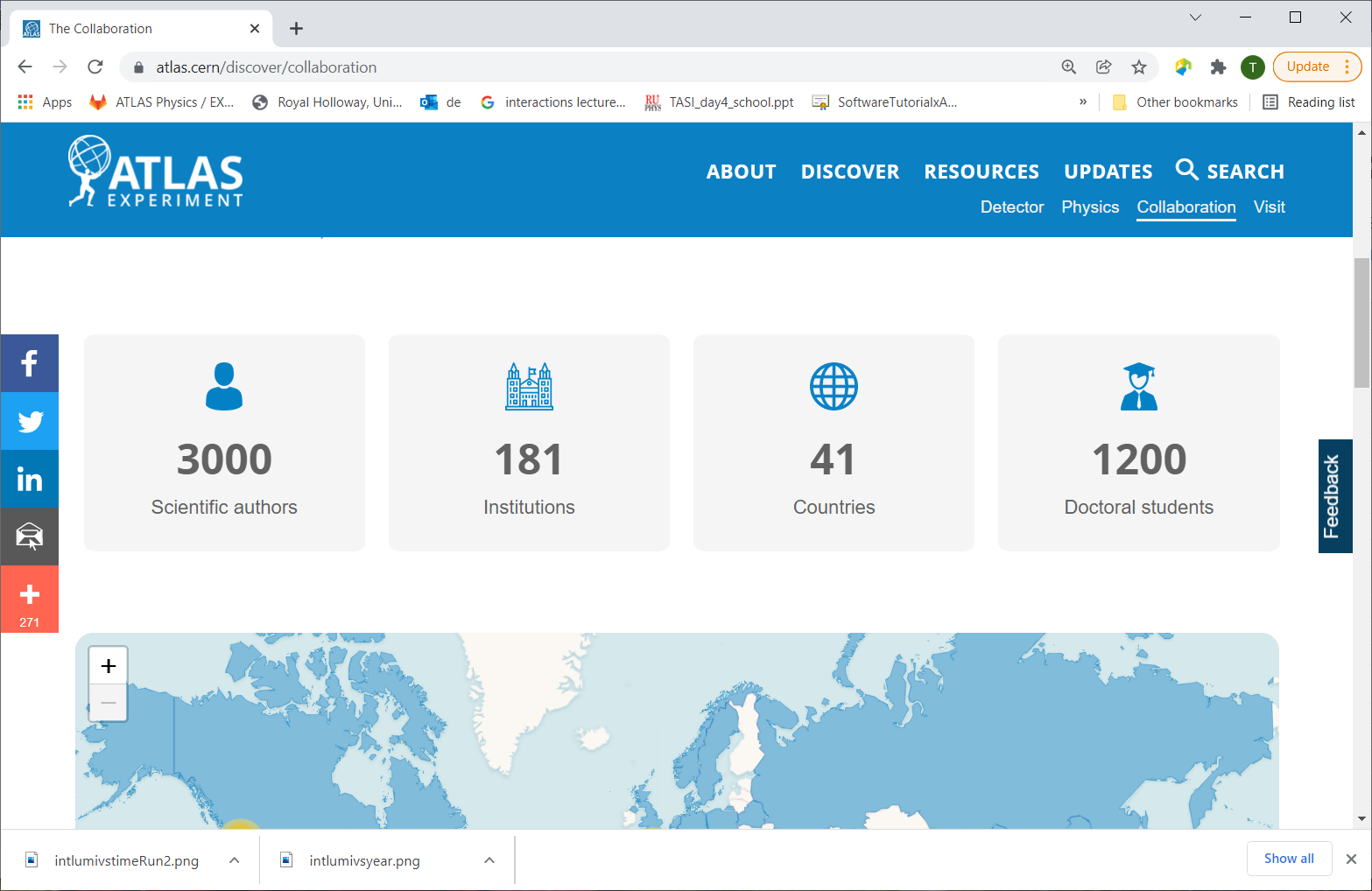 ATLAS activities and studentship
4
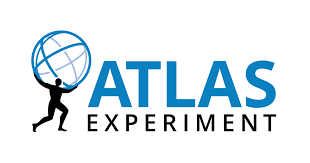 ATLAS UK
14 universities + RAL PPD
PPD has good links with allATLAS UK universities
RAL also hosts the UK Tier-1 computing centre
Dedicated internet link to CERN
Complete copy of LHC raw data
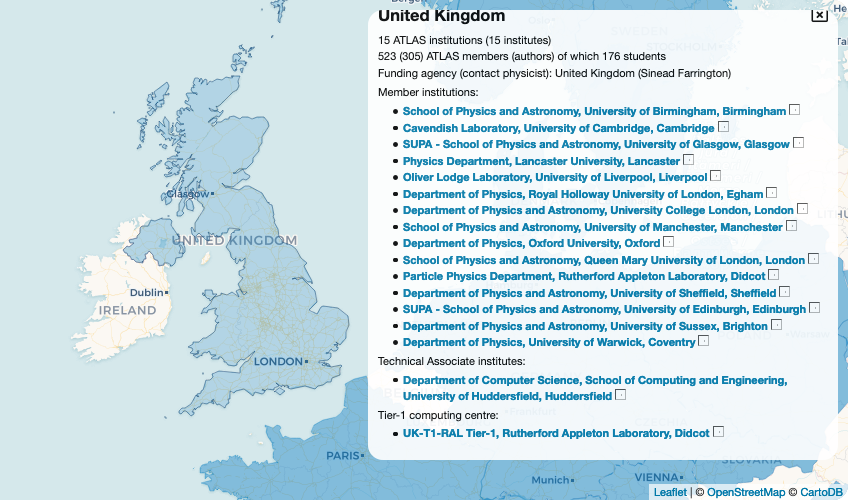 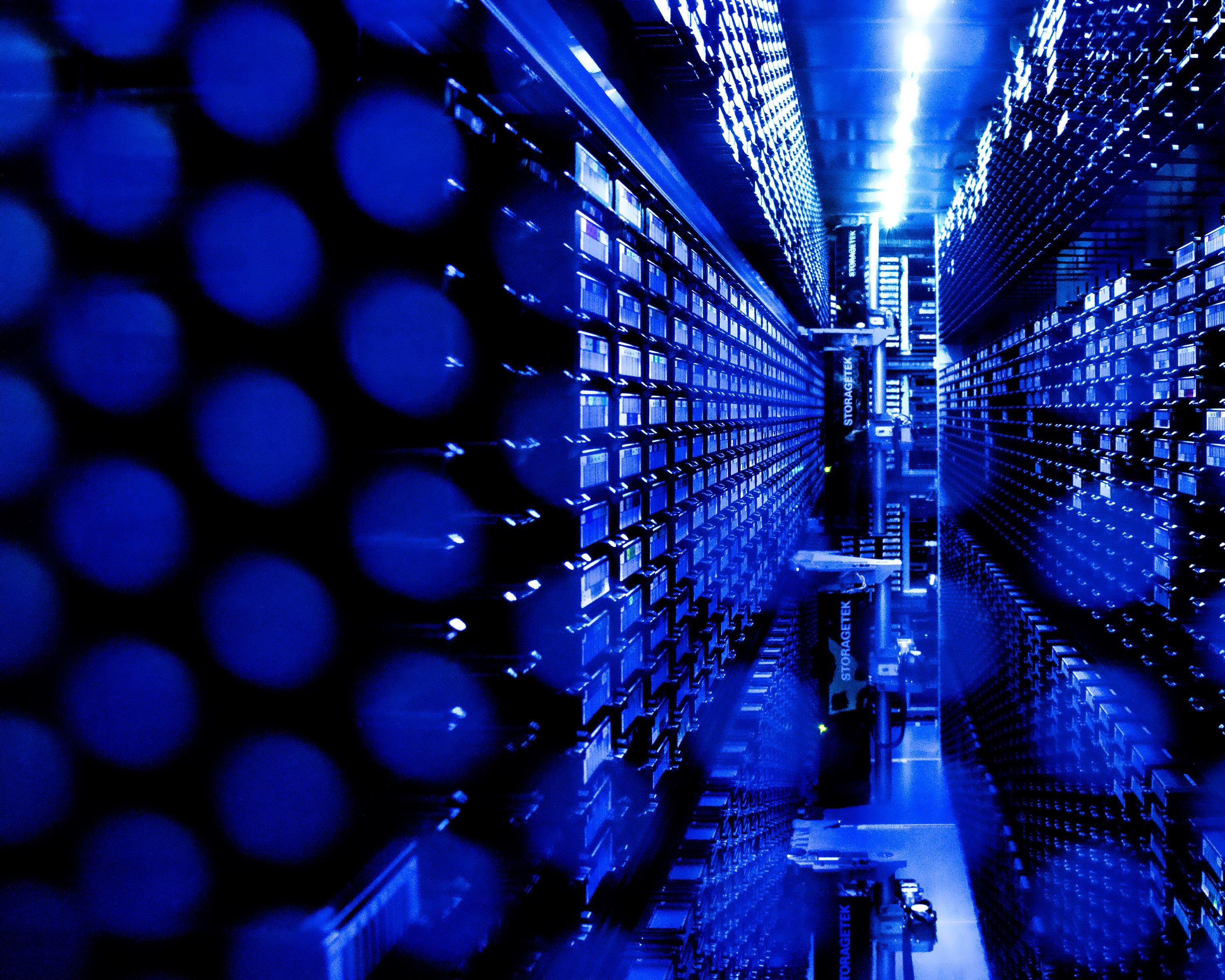 ATLAS activities and studentship
5
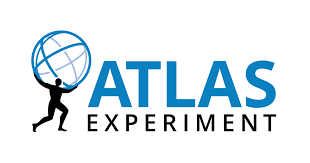 RAL ATLAS group
​21 staff (physicists, engineers)
​3 PhD students (with Glasgow, Warwick, Birmingham)
soon to be 5!
Photos not comprehensive
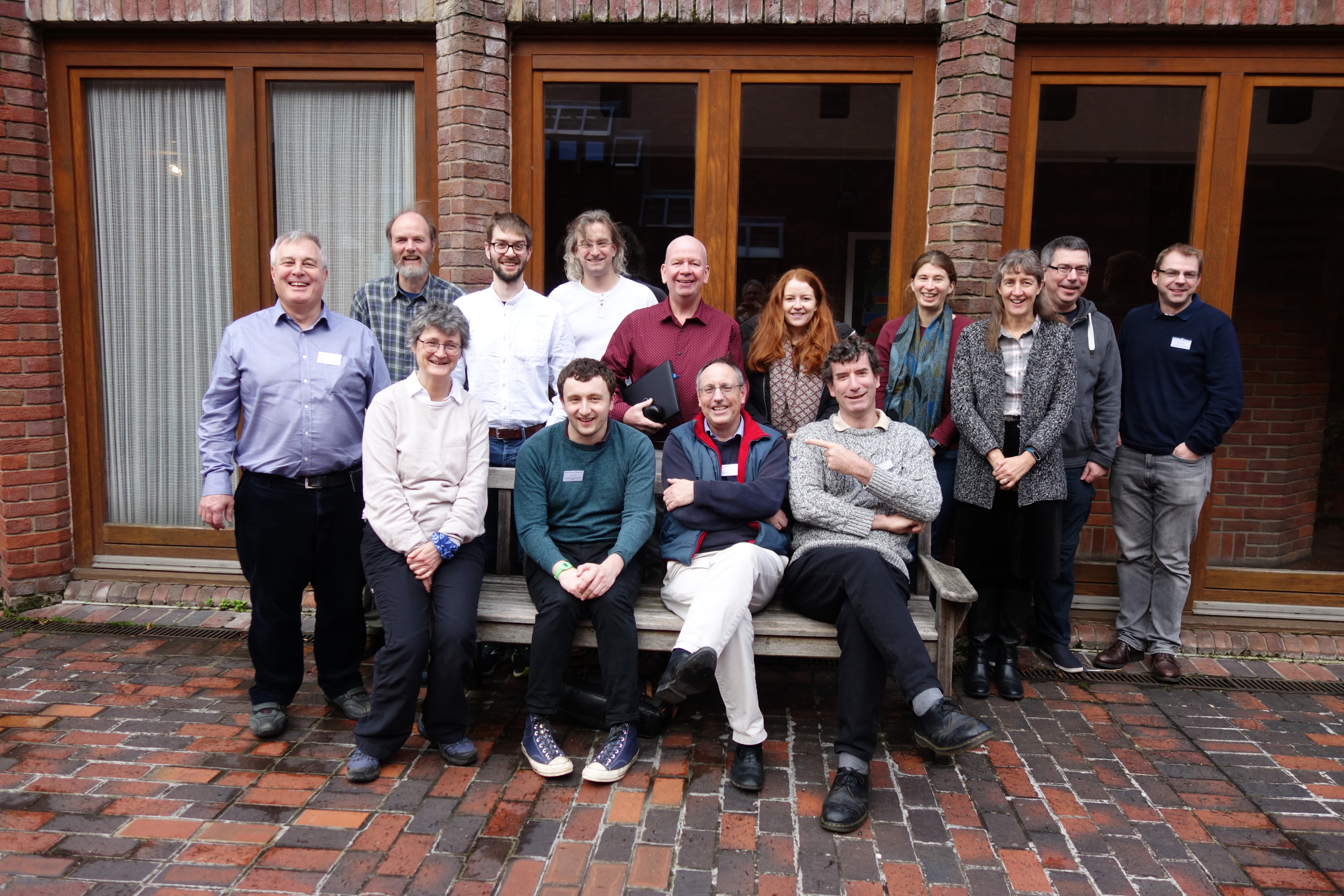 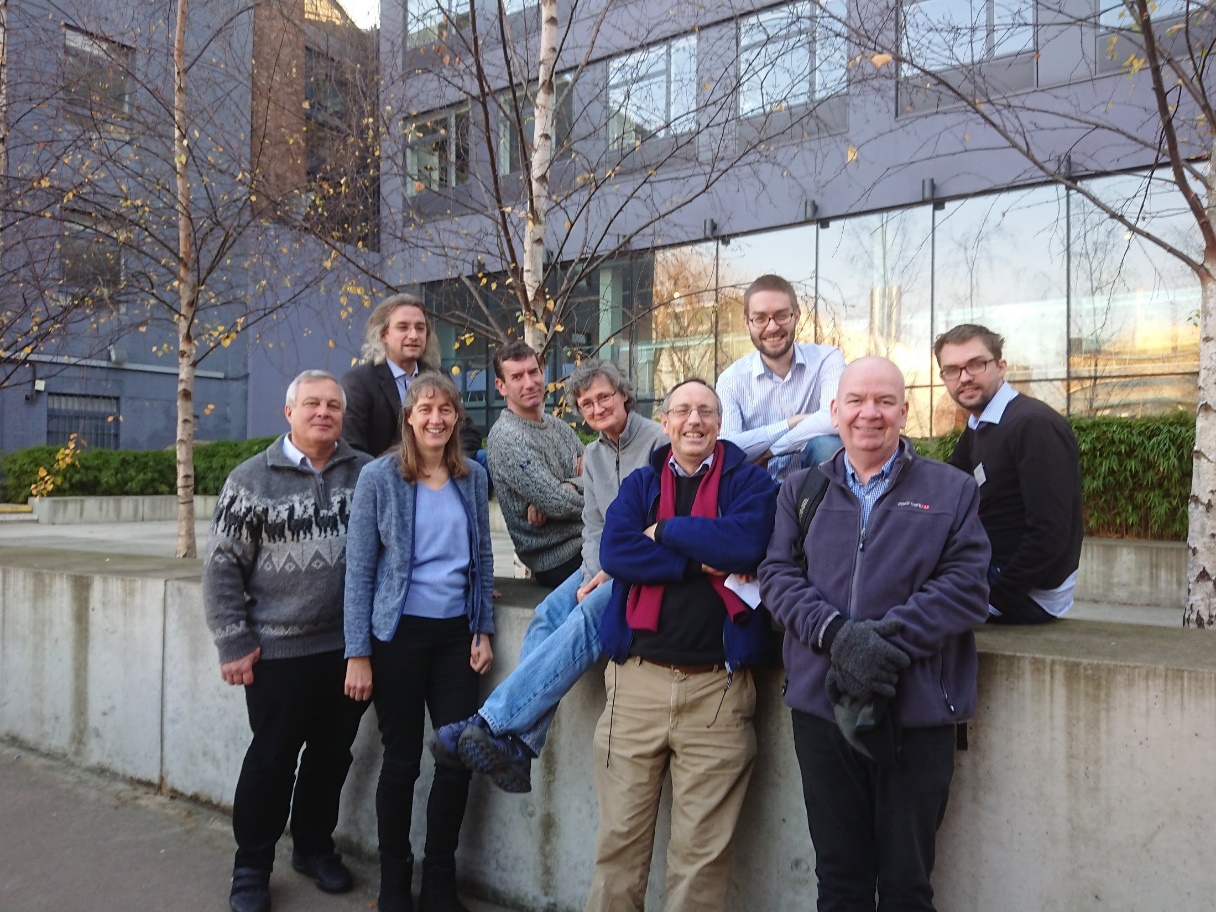 ATLAS activities and studentship
6
[Speaker Notes: Monika, Julie, Stewart supervising current students: Gareth, Eva, Elliot
Ben and Tim will supervise this year’s students]
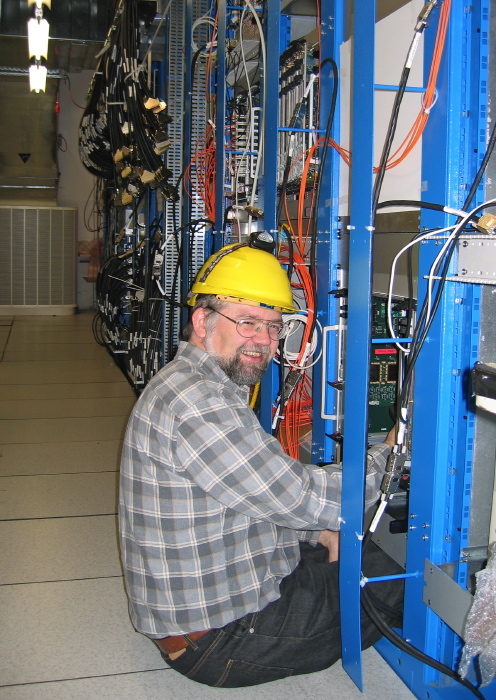 RAL activities
Built and operated SemiConductor Tracker and trigger systems in Run 1 and 2
Phase-I upgrades: now being installed for Run 3
​Level-1 Calorimeter Trigger andHigh Level Trigger
Phase-II upgrades: installation in 2026-8 for Run 4
​Level-0 Global Trigger, Event Filter and new Inner Tracker (ITk)
Diverse physics involvement:
Higgs, searches for new heavy bosons, B-physics
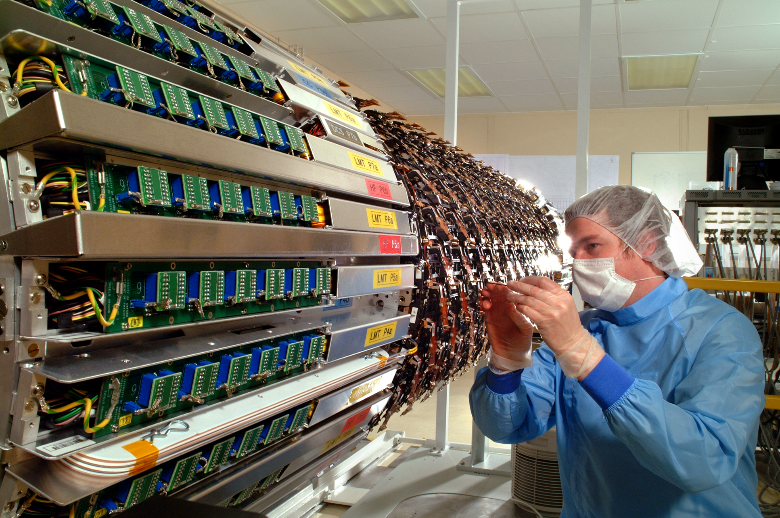 ATLAS activities and studentship
7
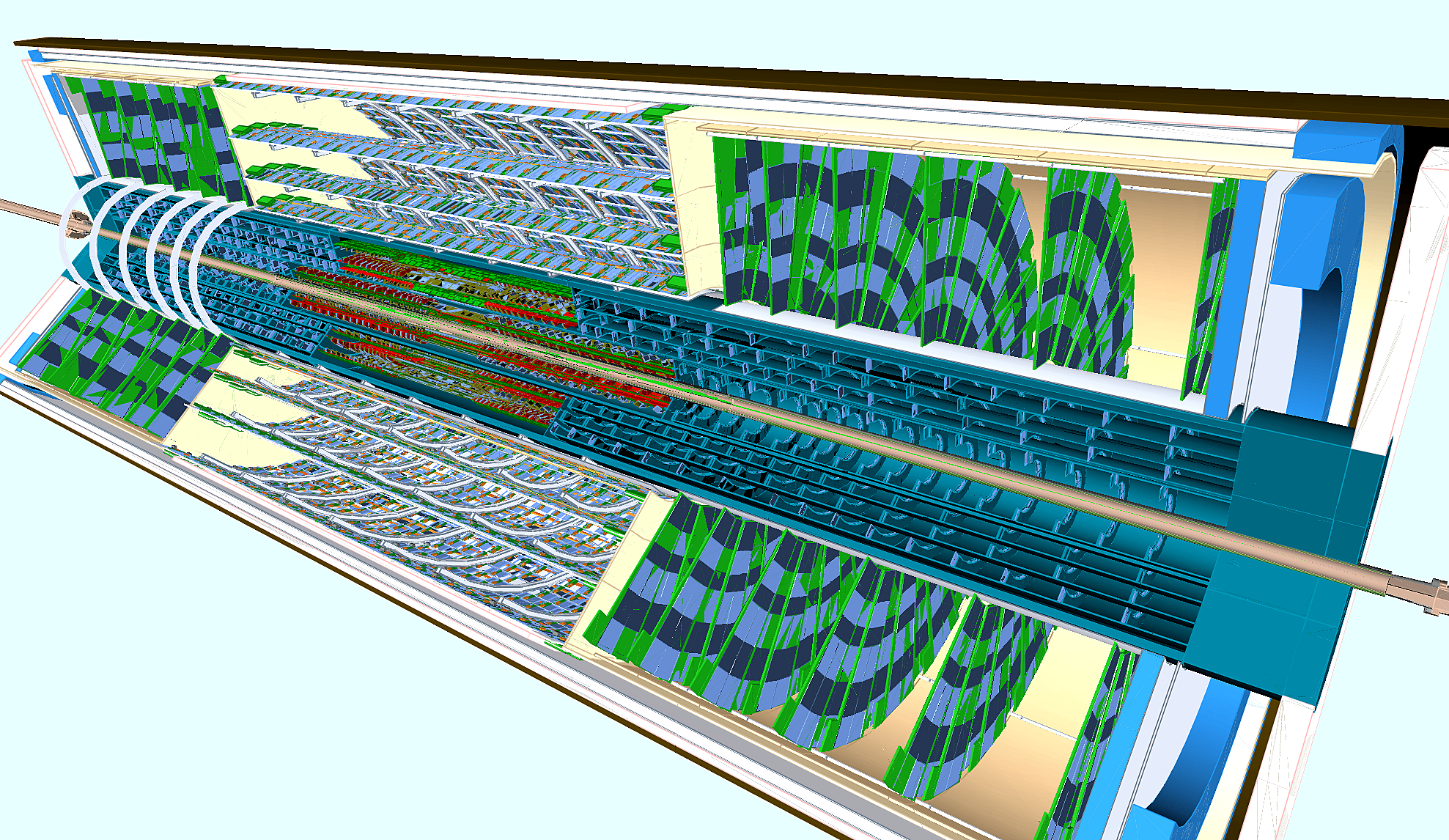 ITk  (see Ben’s talk)
​Inner Tracker is a new all-silicon detector for ATLAS
will replace the current Inner Detector, when it reaches its end of life in 2026
RAL group working on barrel strips, endcap pixels, and overall reconstruction software
Design, data acquisition, assembly and eventually operation
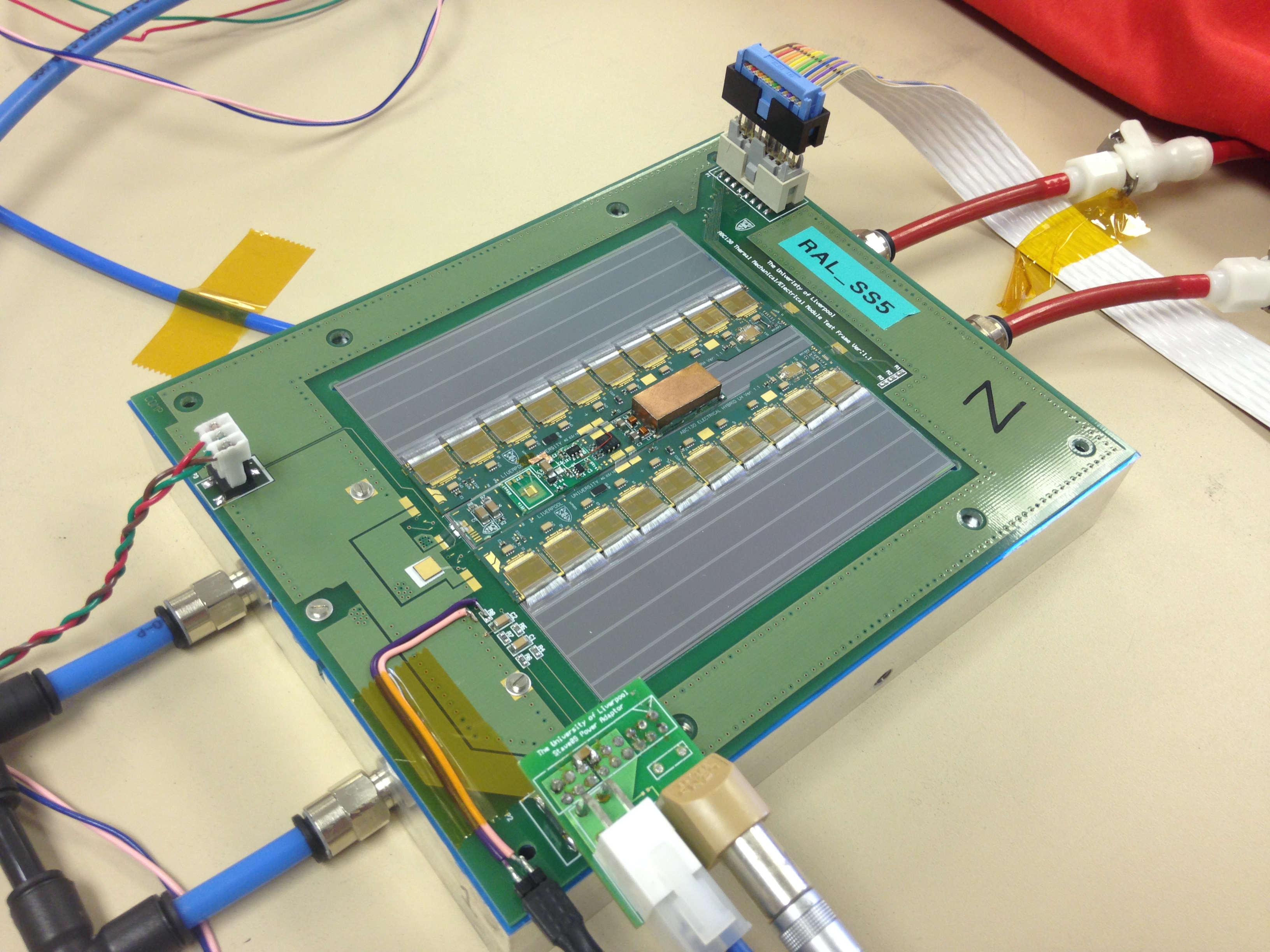 ATLAS activities and studentship
8
Wealth of ATLAS data
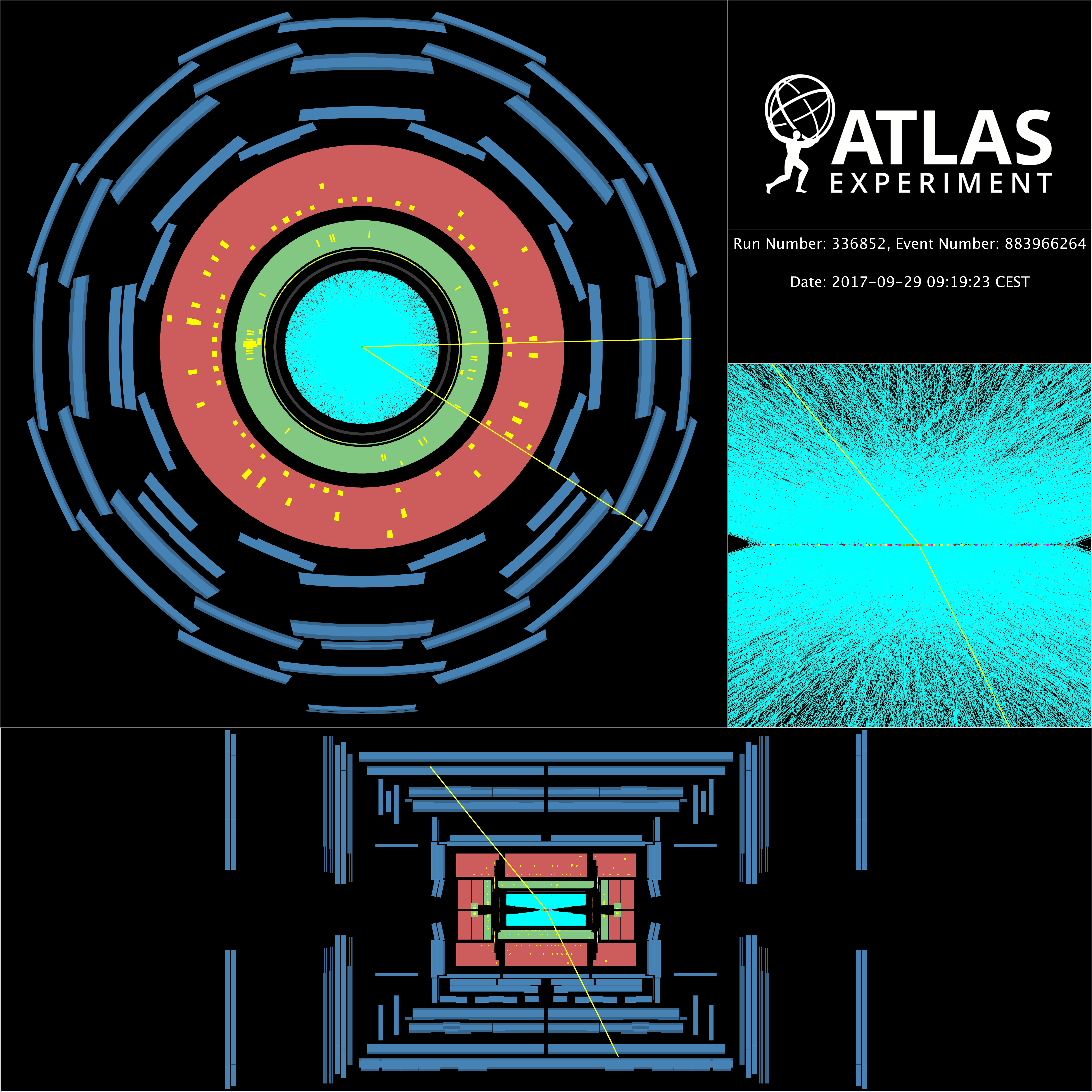 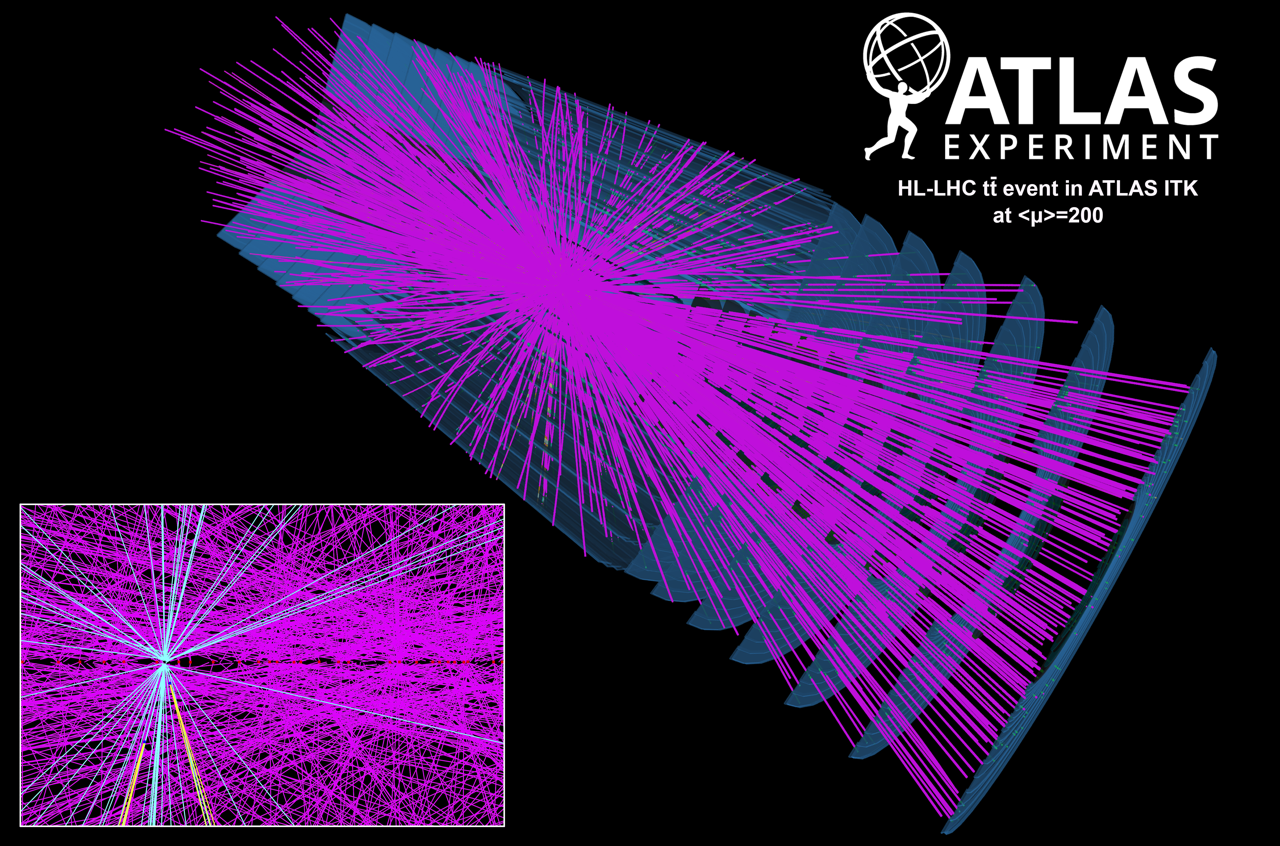 ATLAS activities and studentship
9
ATLAS Track Reconstruction for the HL-LHC
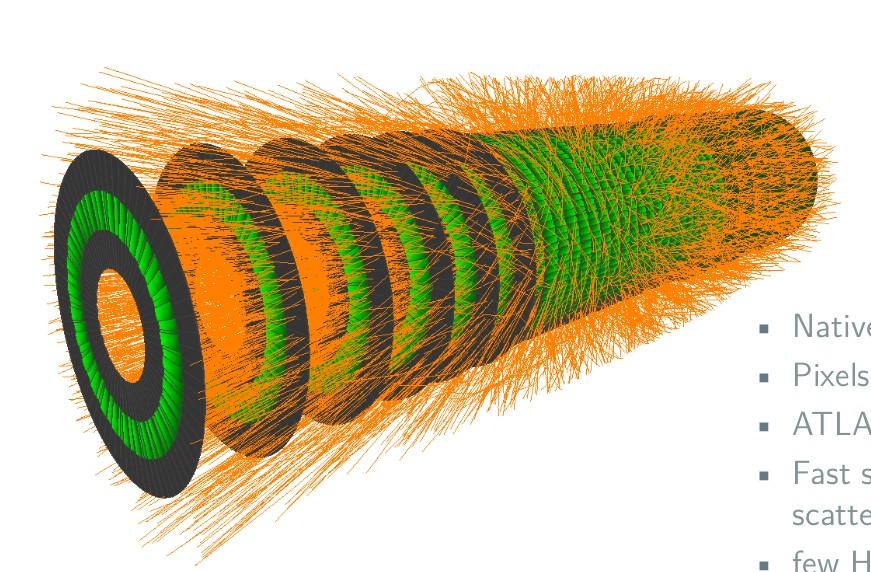 Once upgraded, ATLAS will read out~300,000 measurements for each event
Need to identify and reconstruct the trajectories of~4000 charged particles from this data
The High-Level Trigger needs to do this at an event rate of 1 MHz to select events of interest,writing them out at 10 kHz
Use an online farm,expanded from the current 60,000 CPUs
Maybe accelerated with GPUs or FPGAs
​Full/detailed reconstruction performed on theevents selected by the Trigger
Even with the World-wide LHC Computing Grid,this will be challenging
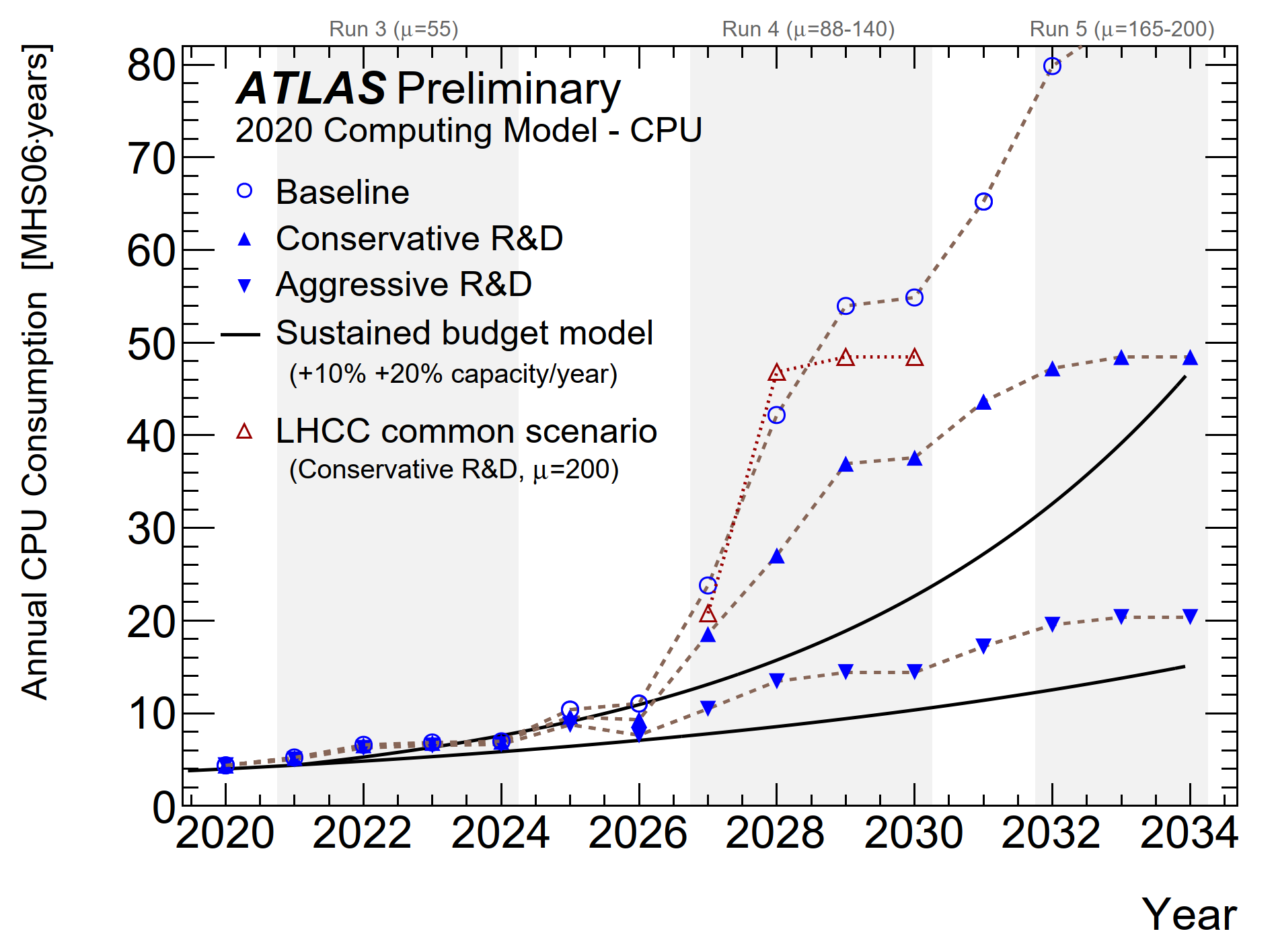 ATLAS activities and studentship
10
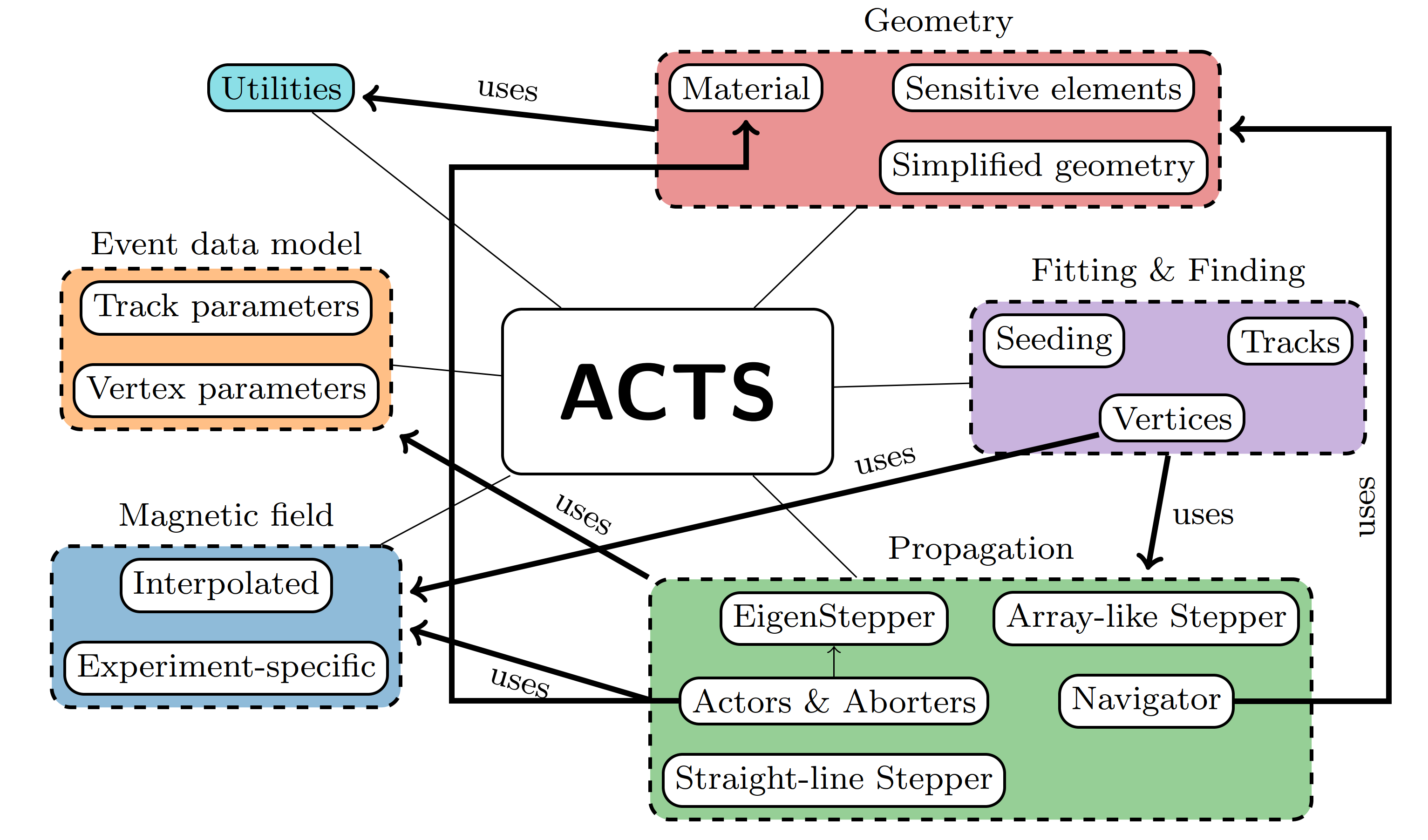 Improved track reconstructionfor Run 4
We need aggressive R&D to handle thedata volume from the new ITk detector
The ATLAS track reconstruction software is being rewritten
based on the Open Source ACTS project [1]
improved algorithms
modern software engineering practices
explicitly designed for multi-threaded and GPU applications
takes advantage of cross-experiment Machine Learningdevelopments
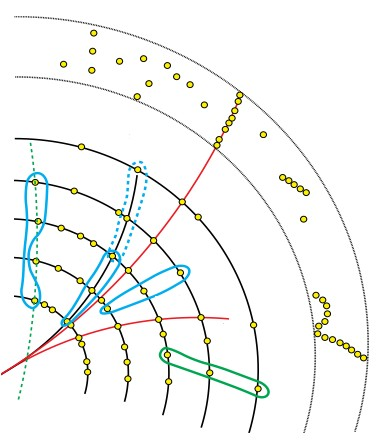 [1] https://arxiv.org/abs/2106.13593
ATLAS activities and studentship
11
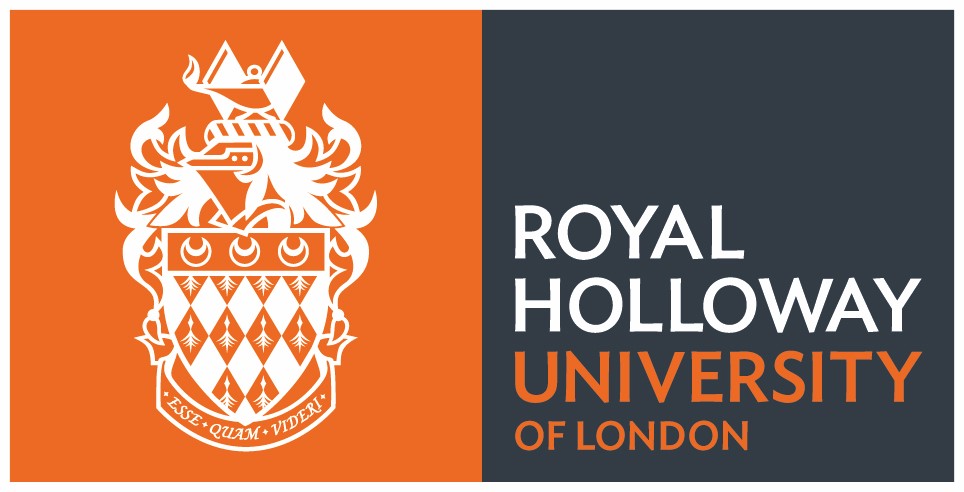 The RHUL Group
Group of 12 academics, 5 engineers/technical support staff, 14 postdoctoral researches and			            23  postgraduate students

Active in many of the world-leading particle physics activities:
ATLAS on the LHC		5 academics
  (Exotics, Higgs, Statistics, Top)
Particle Astrophysics 		3 academics
	              (DM, neutrino and gravitational waves)
Accelerator Science		3 academics
    (John Adams Institute, beams diagnostics for LHC upgrades and future accelerators)
Theory			2 academics
     (LHC phenomenology, Dark Matter)

On ATLAS: Exotics, Higgs, Statistics, Top. Involved in the electronics of the data acquisition            system trigger (experiment, upgrade and physics), computing
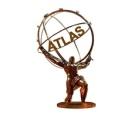 12
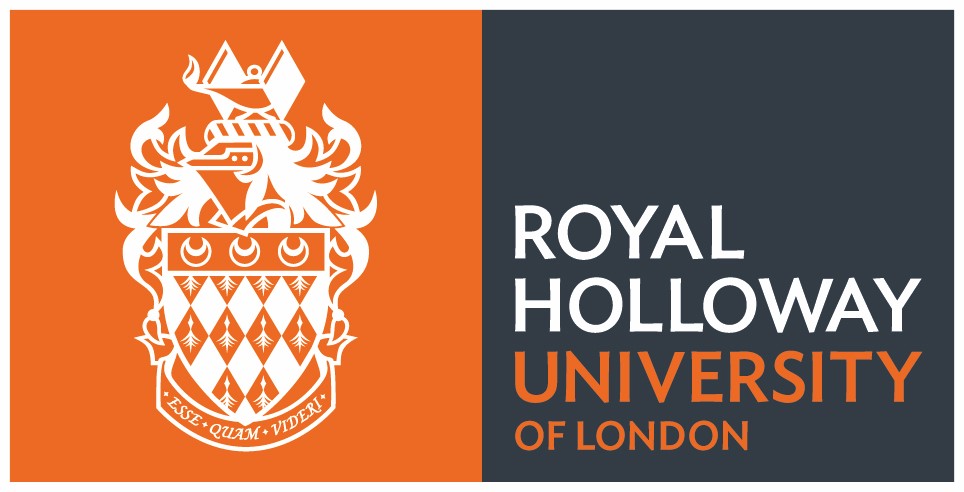 Why perform (Exotics) Dilepton Searches?
History of discovery: confirming Standard Model (SM)









The SM is extremely successful, but     it leaves many questions unanswered.
????
Hierarchy problem (EW << Planck Scale)
Gravity is not included
Are quarks and leptons fundamental particles (contact interactions)?
Why is only 5 % of matter made of ordinary SM particles? – What is dark matter?

All can be investigated in the dilepton channels!
Resonant bumps
Non-resonant excesses
Or wiggles!
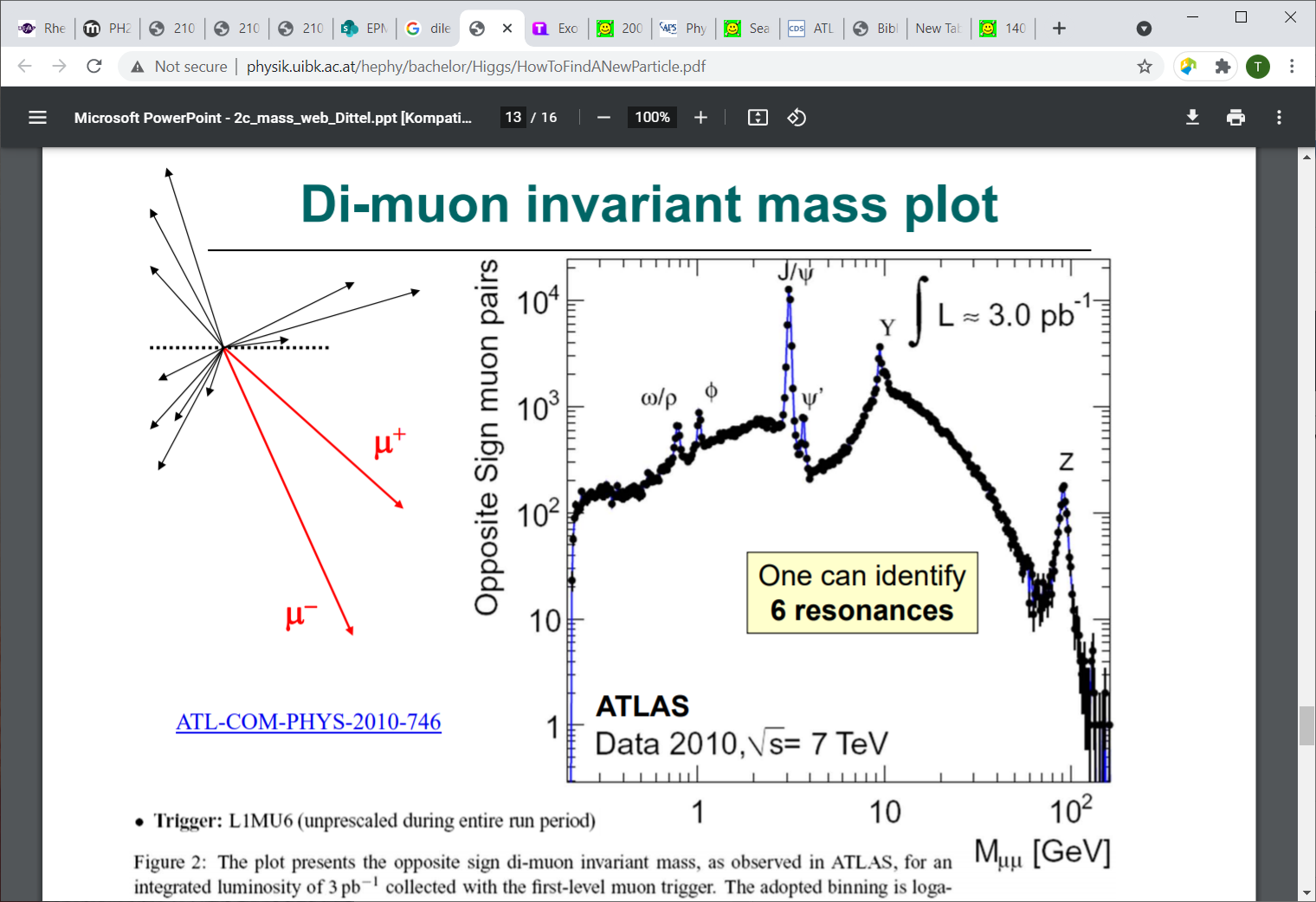 13
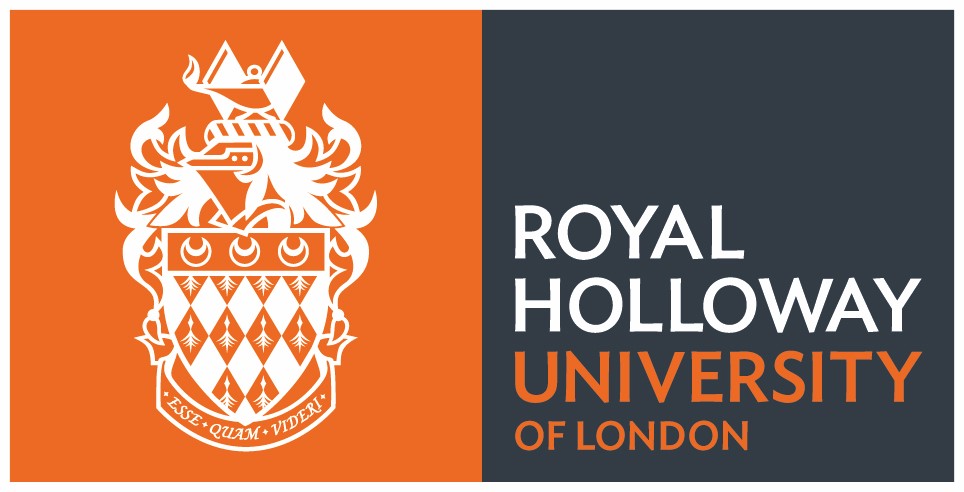 What is a Trigger Level Analysis (TLA)?
To search at low invariant mass:
Lots of SM backgrounds
Can’t keep all data on tape
Have limited dataset size can store
TLA:
Rather than writing out full data for a few events
Keep less data for more events
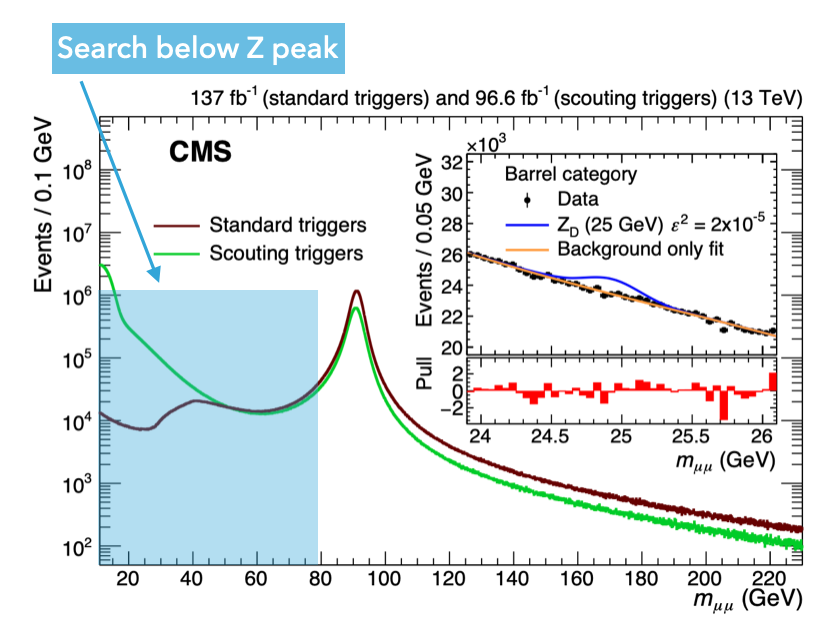 Run 2 ATLAS dijet TLA search
No Run 1 or 2 dilepton TLA 
	** NEW for Run 3!
14
What can you search for using a TLA?
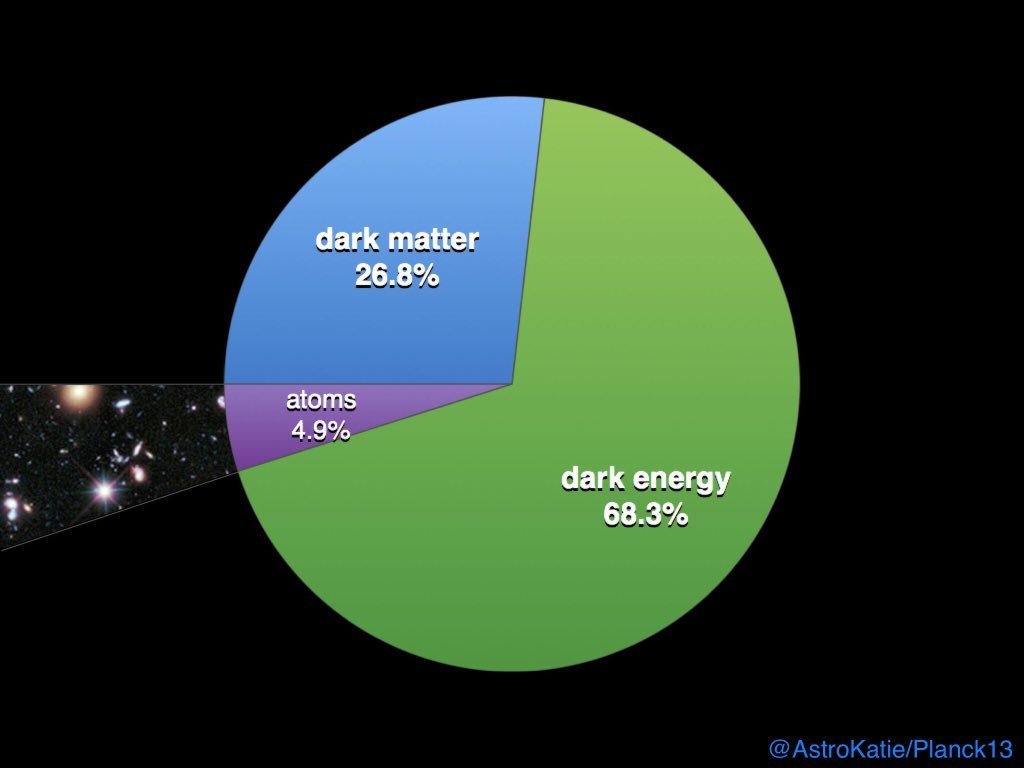 Enables search for low mass resonances
e.g. dark photons!
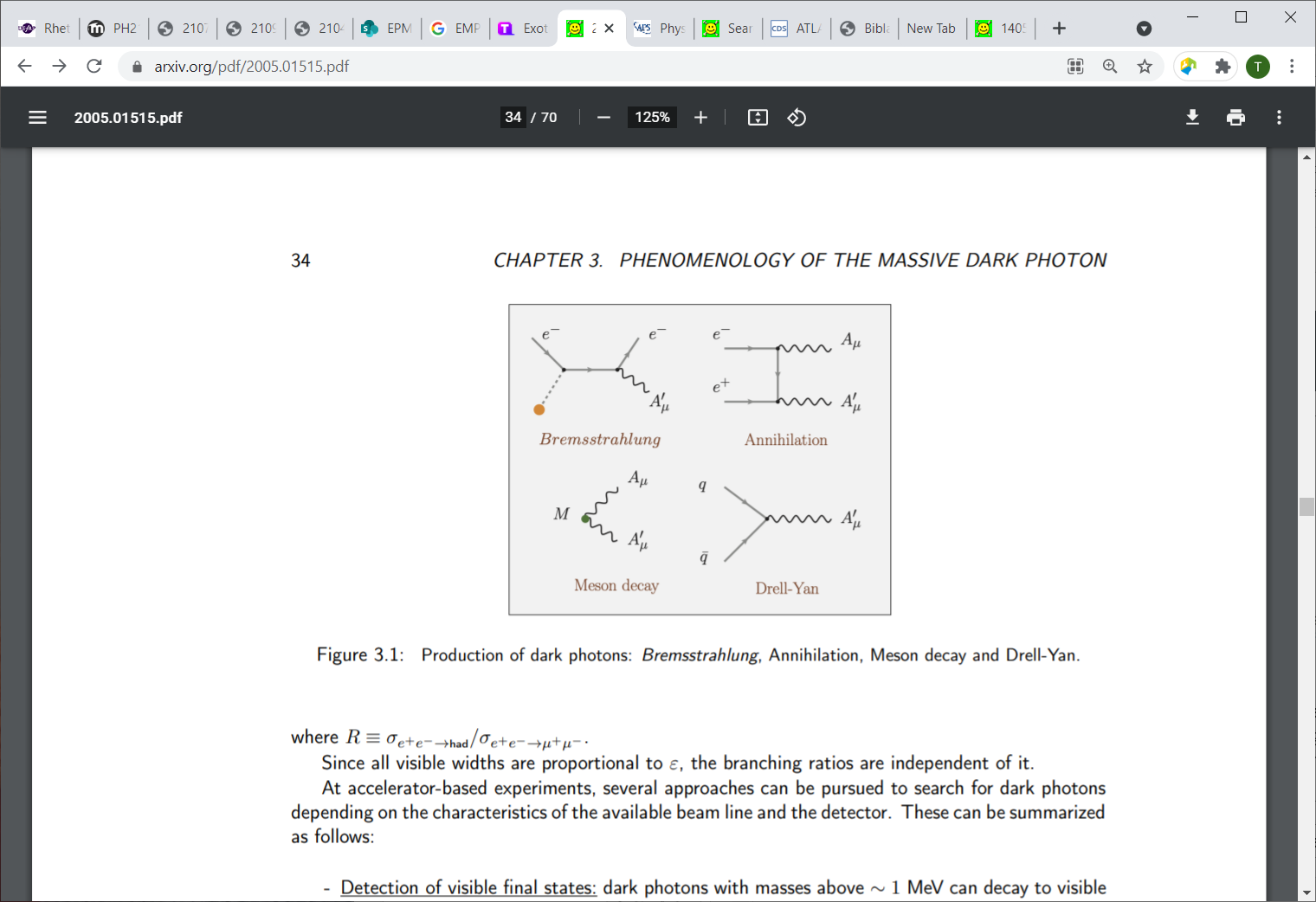 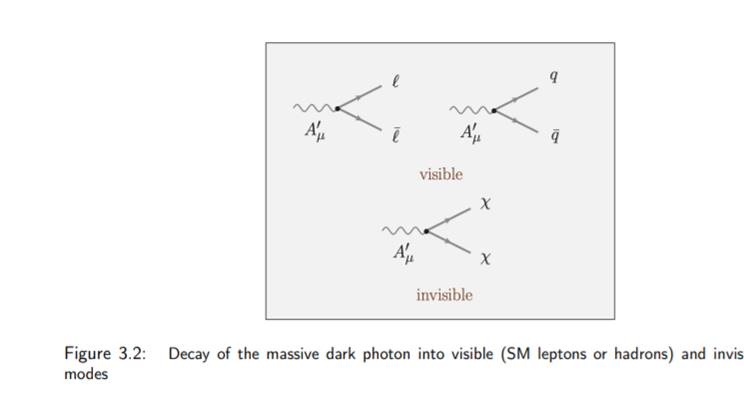 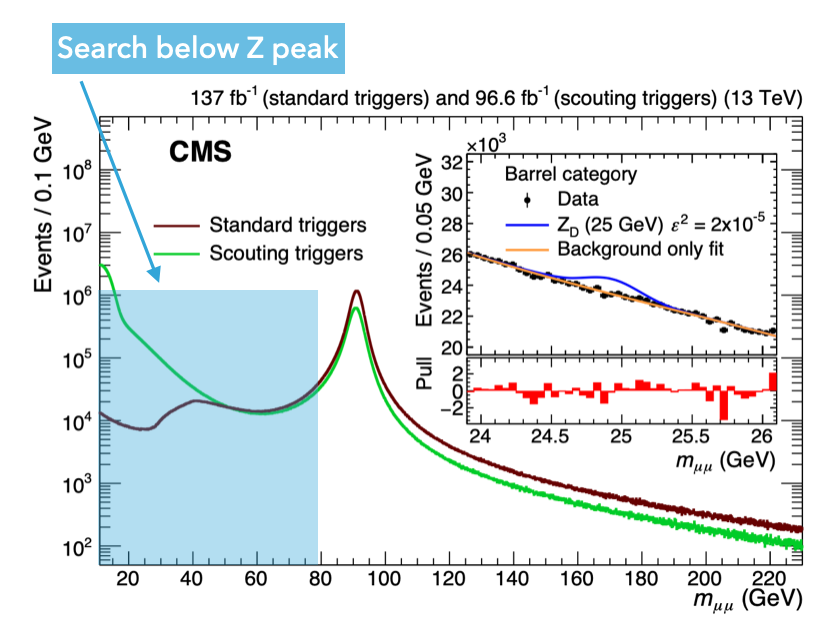 Ordinary Photons: A with coupling e 
Dark Photons:        A’ with coupling e’
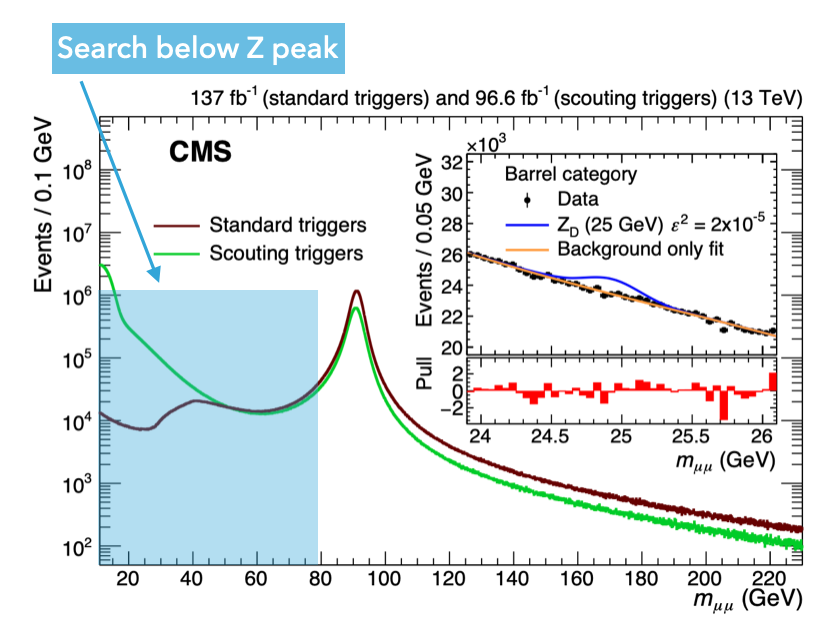 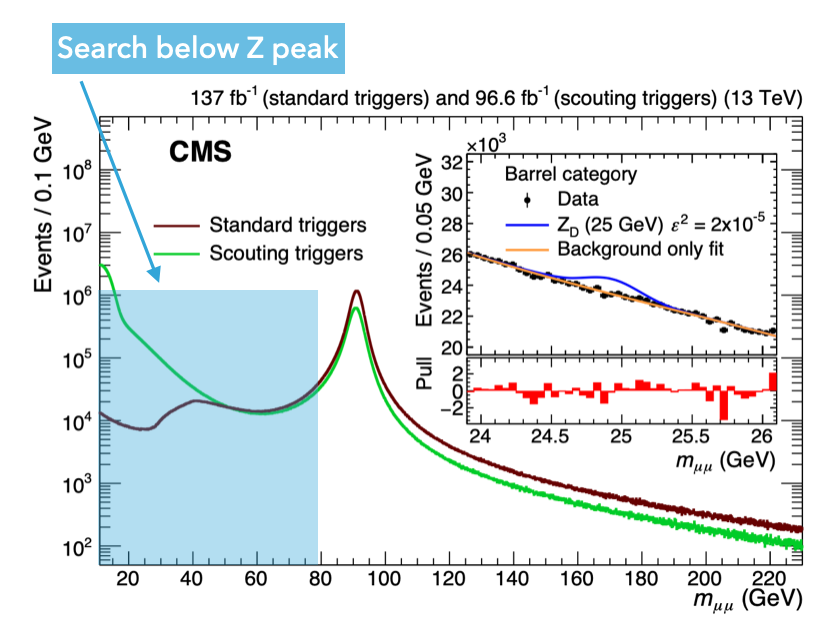 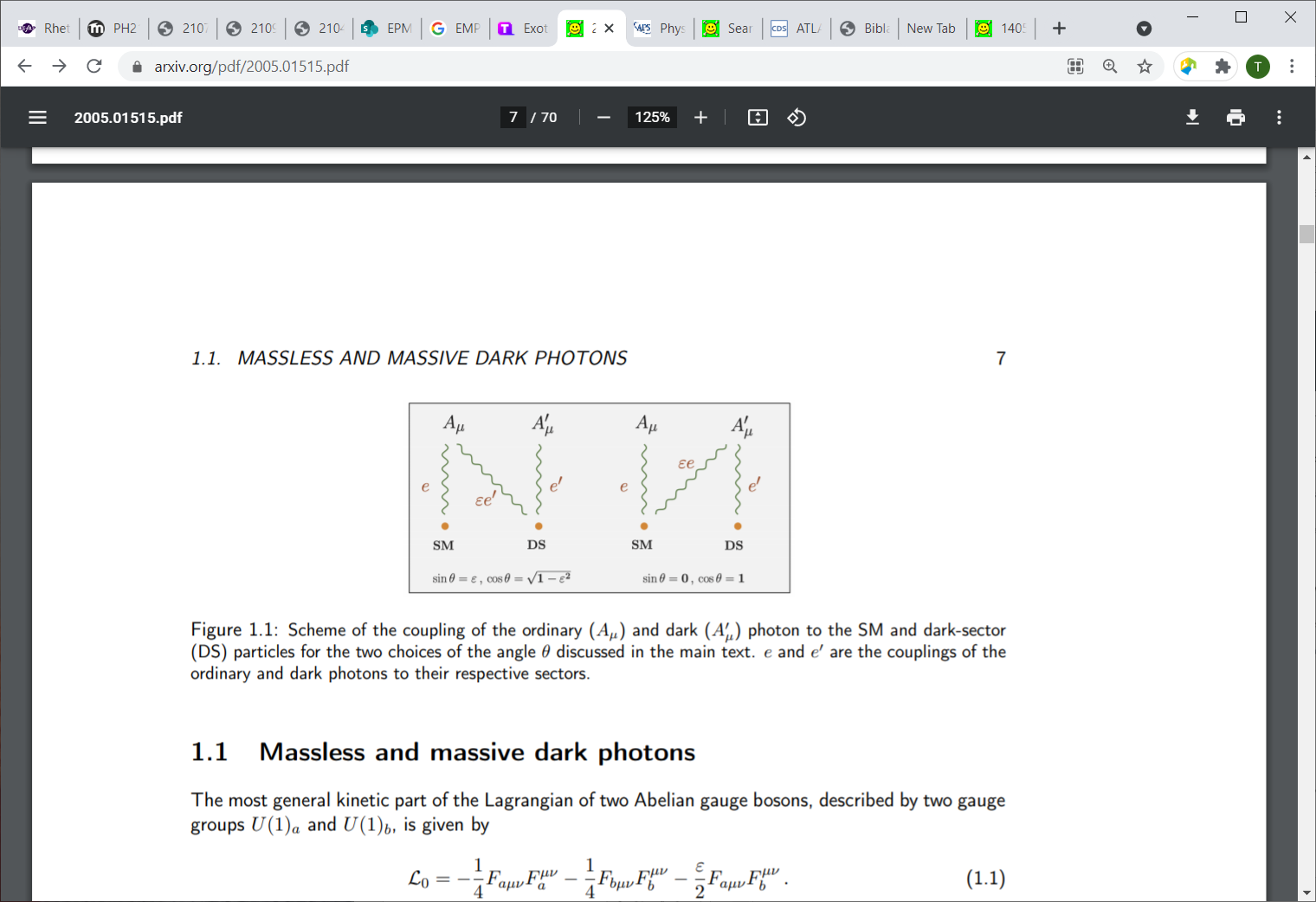 v
Parameters:  mixing ε 
	      mass mA’ of dark photon
https://arxiv.org/abs/1912.04776
https://arxiv.org/pdf/2005.01515.pdf
15
Exotics physics at RHUL
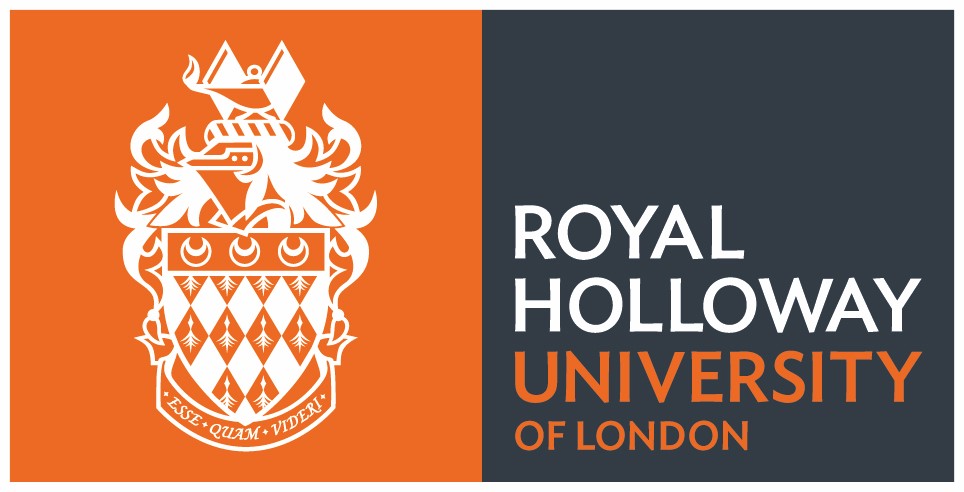 Nice group of people: 
Exotics (1 academic + 1 post-doc + 1 PhD student + 1 PhD (2022 start)) 
Statistics (1 academic + 2 PhD students)
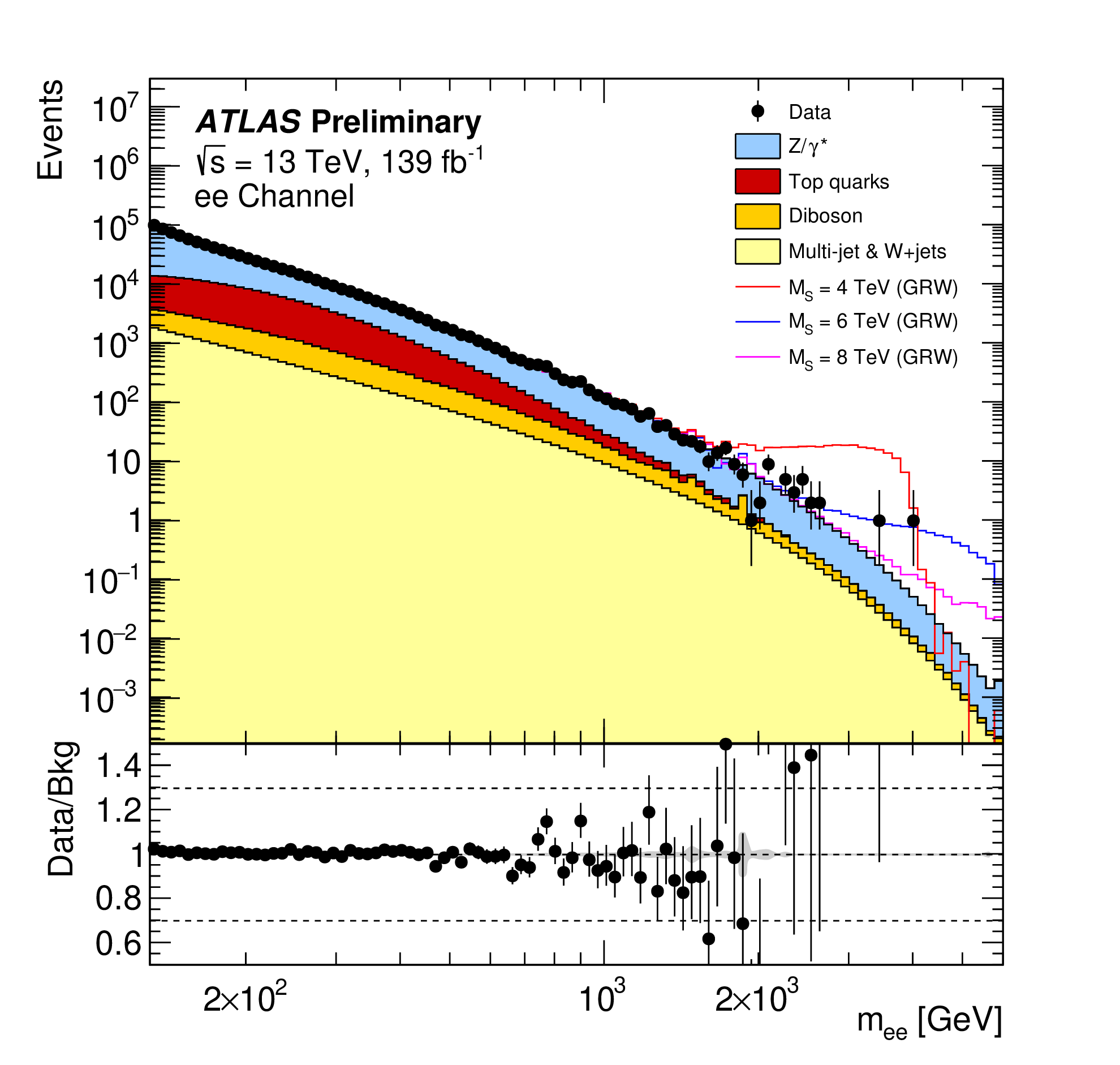 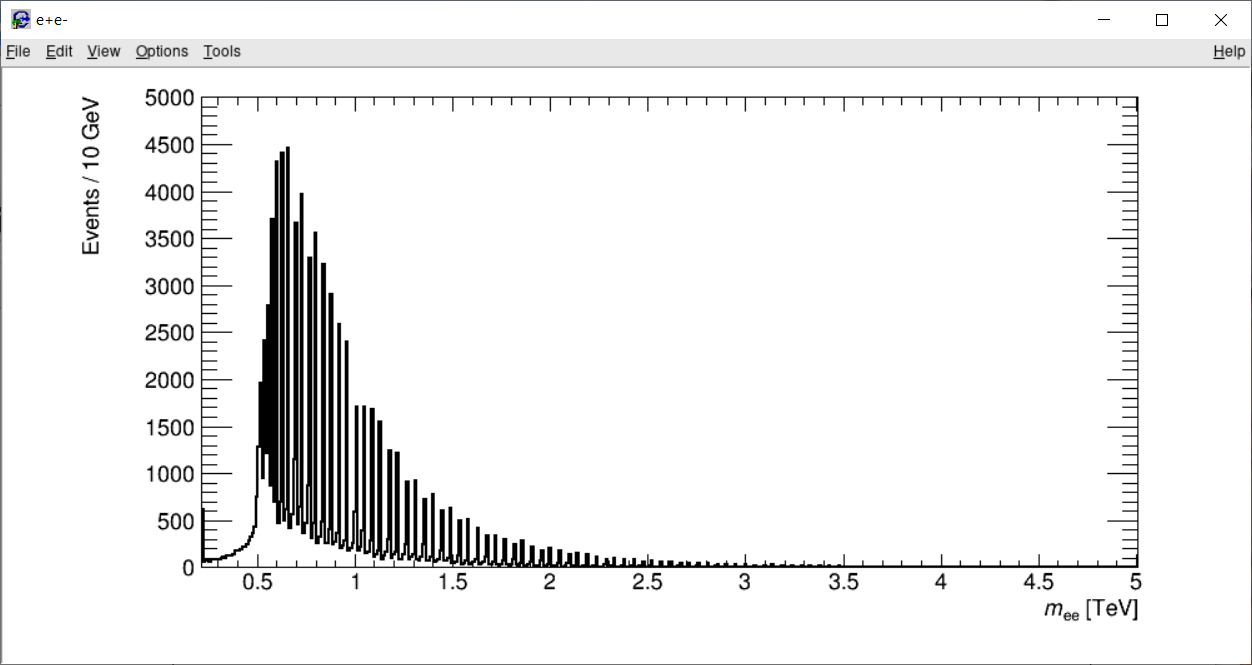 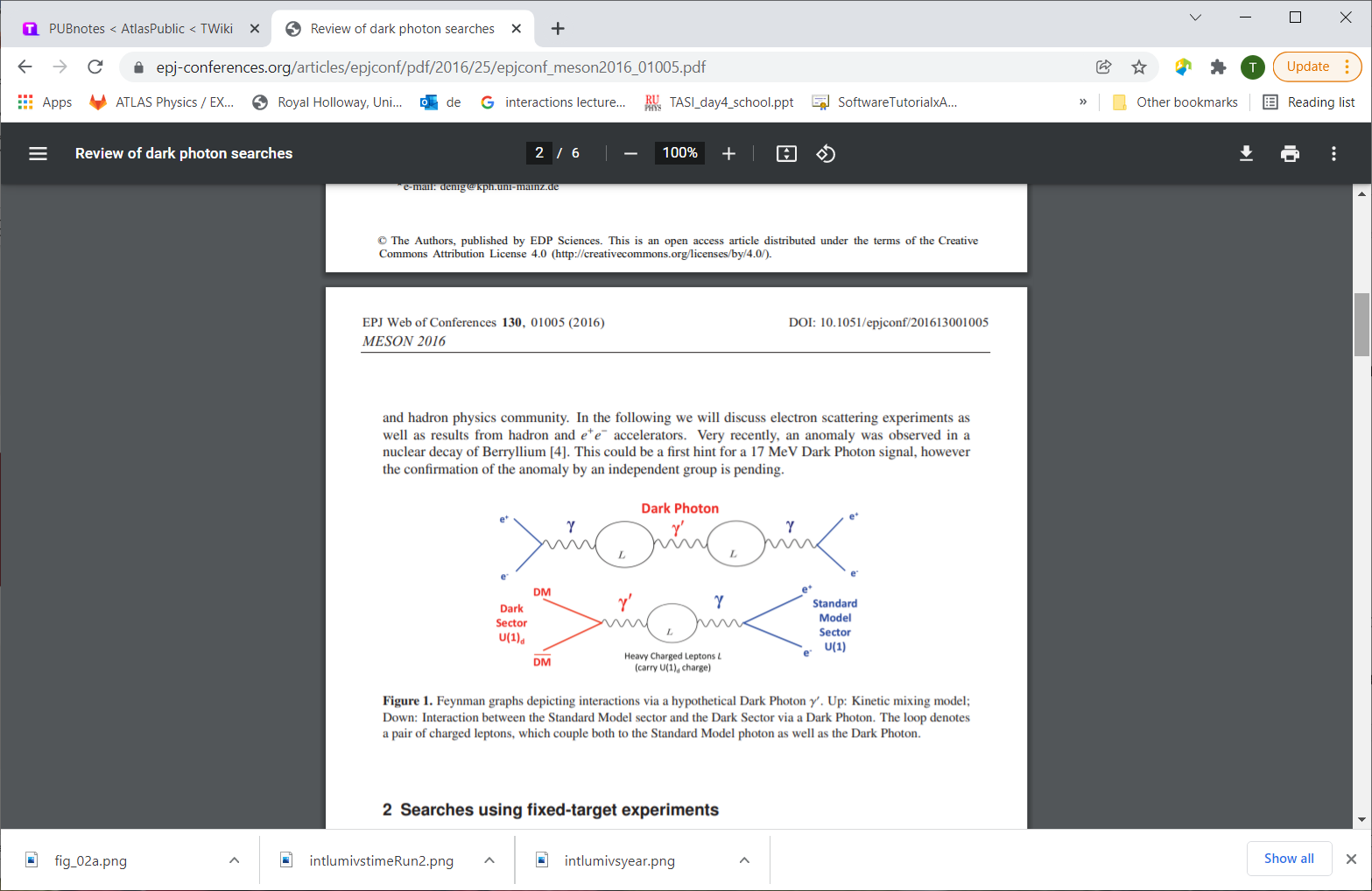 TLA Dark Matter Software & Studies
Clockwork Extra Dimension Search
Large
Extra Dimensions
Precise PhD analysis project flexible at this point
also allows to see how LHC schedule develops
16
https://www.epj-conferences.org/articles/epjconf/pdf/2016/25/epjconf_meson2016_01005.pdf
Studentship outline
Start at RHUL (~6 months)
Academic lecture and computing courses 
Start work on HLT/tracking software – gain familiarity with project
Some time at RAL, then 12 months at CERN
Hands-on experience commissioning/operating HLT system during Run 3
control room shifts, expert on-call support
Join physics analysis group, foundation for physics analysis component of thesis
Return to RAL/RHUL
Finish physics analysis, write thesis
ATLAS activities and studentship
17
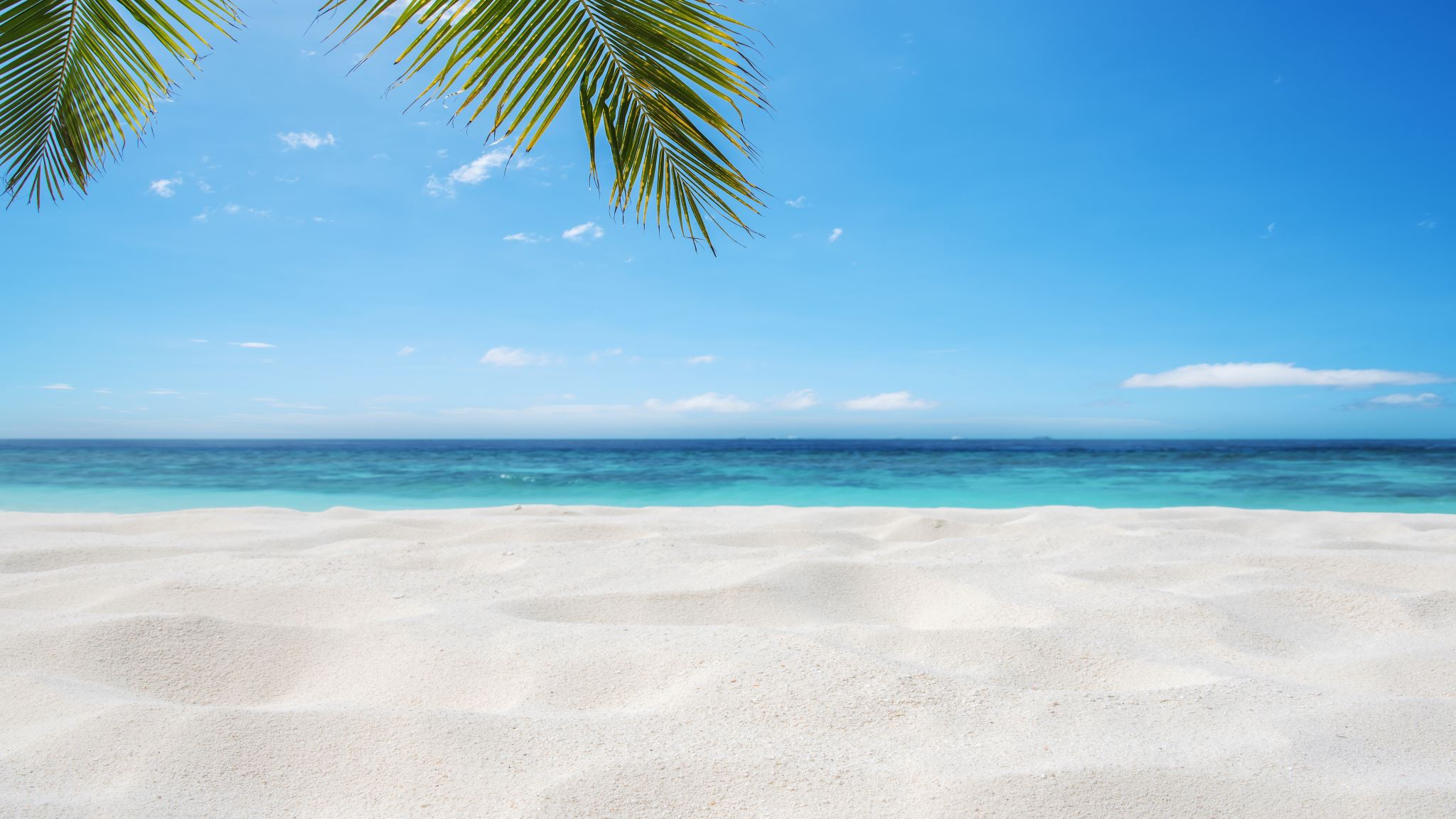 Thanks for listening!Any Questions?
ATLAS activities and studentship
18
The Future…  Run 3
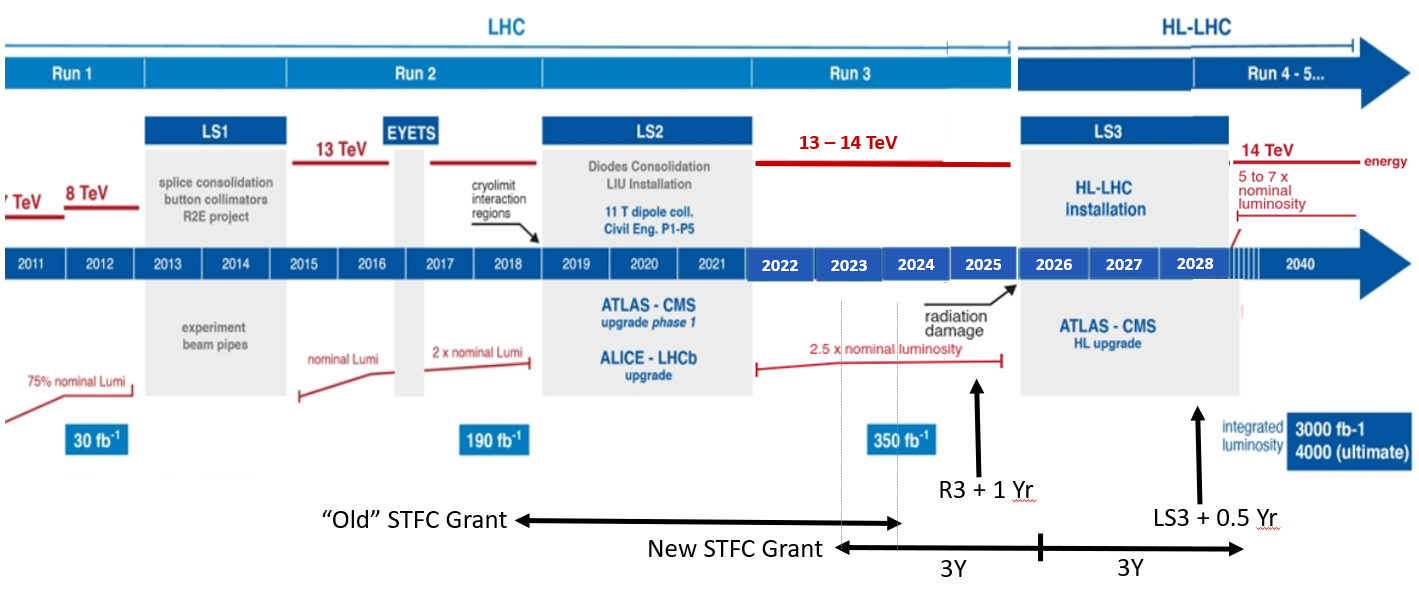 Look forward to more data to come in 2022 with Run 3…
19
ATLAS Trigger
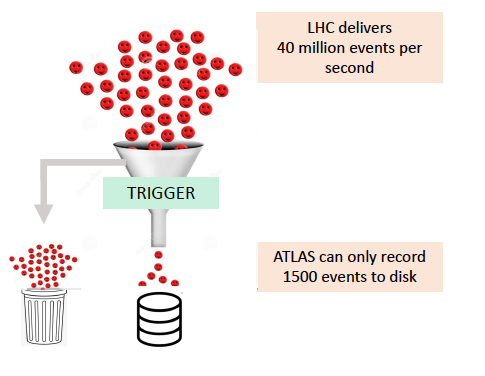 If we stored all the data that ATLAS generates from collisions, we would use every hard drive in the world within weeks
Store only the interesting collisions (1500/s)
Still record the equivalent of full Netflix catalogue every year
Use dedicated hardware (Level 1 Trigger) and 	     	        60,000 CPUs (High Level Trigger)
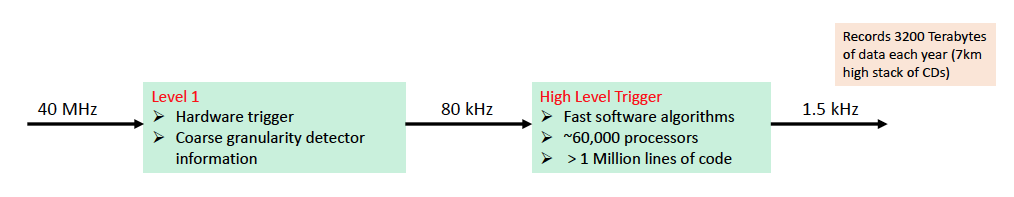 ATLAS activities and studentship
20
ATLAS High Level Trigger
During LS2 rewrote entire trigger code (nearly 1M lines of C++ and Python) to enable multi-threading and improve the selection algorithms



RAL interests:
Tracking – using machine learning techniques to find tracks quickly and efficiently 
Core trigger software – flow of events/algorithms, control room tools, analysis tools, etc.
Validation of trigger software – are we finding the events we want efficiently? Resource usage – memory and CPU time?
Beyond CPUs: GPUs and FPGAs for Run 4
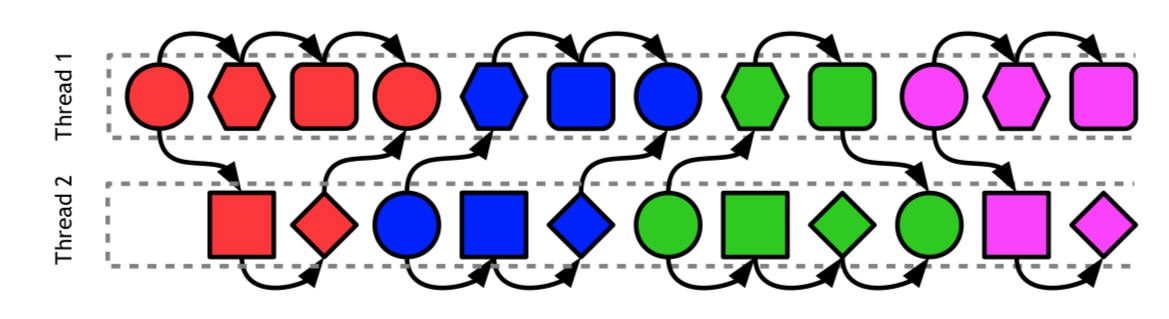 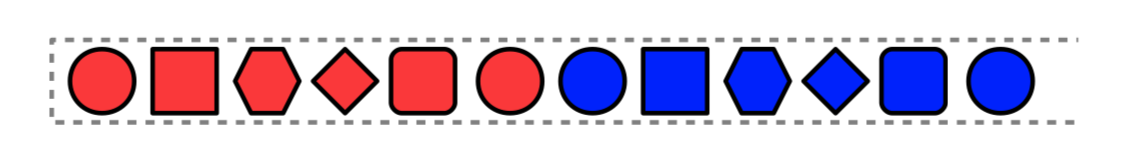 ATLAS activities and studentship
21
Testing the SM of Particle Physics & beyond!
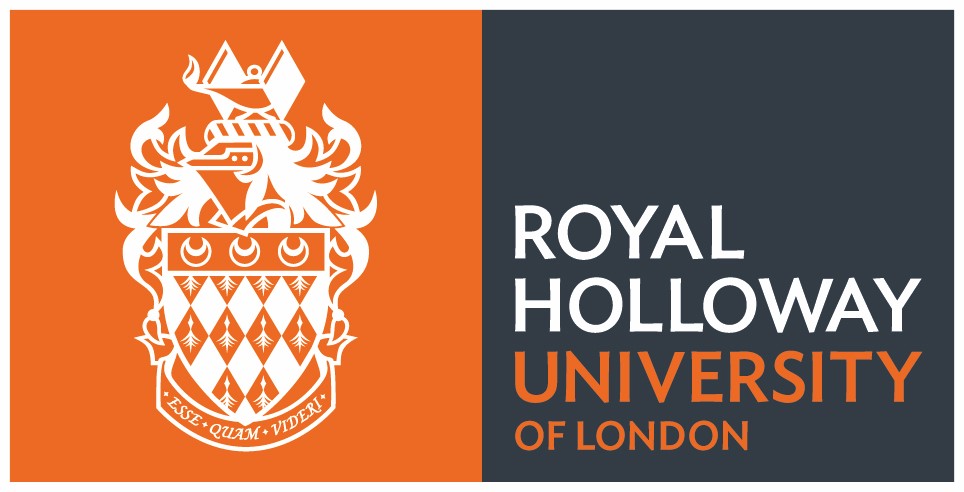 In ee/mm data can look for:

             resonances		 or            excesses
DM g,
 Z’, 
RS G
ADD G, 				Contact Interactions 			(CI)
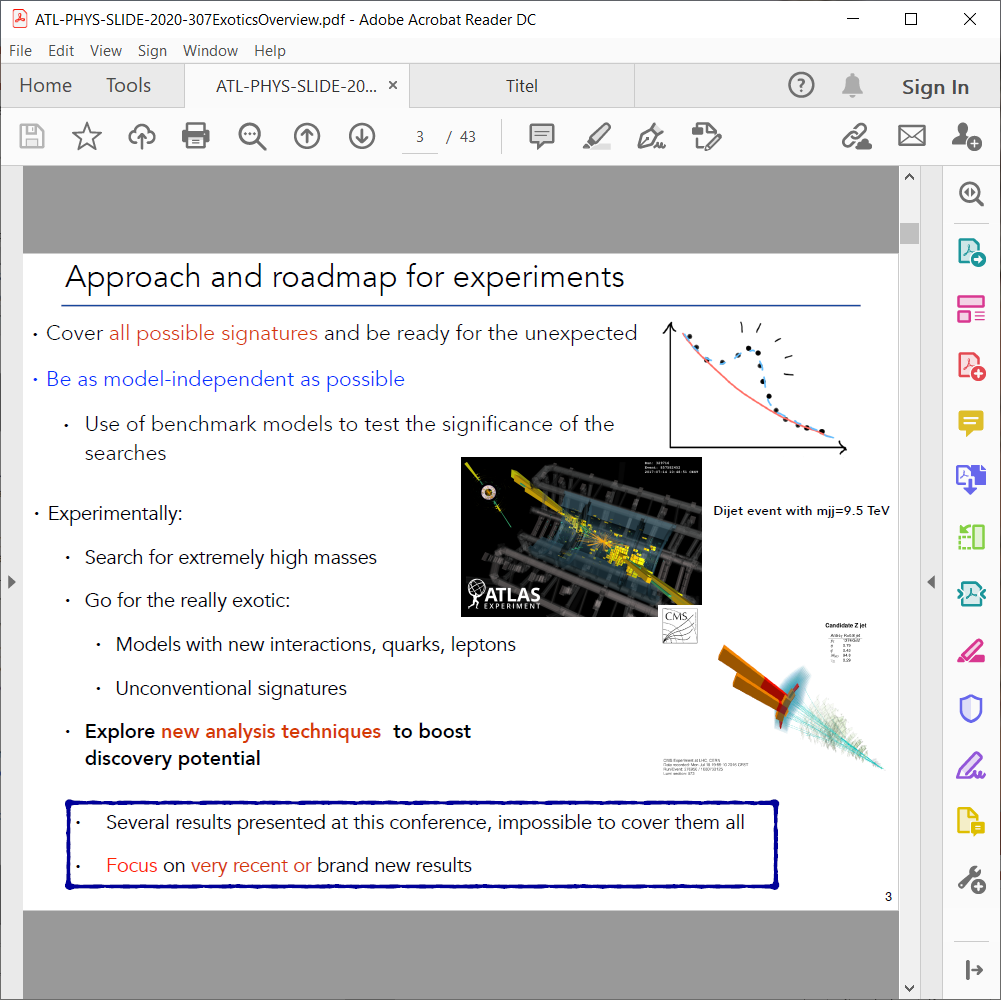 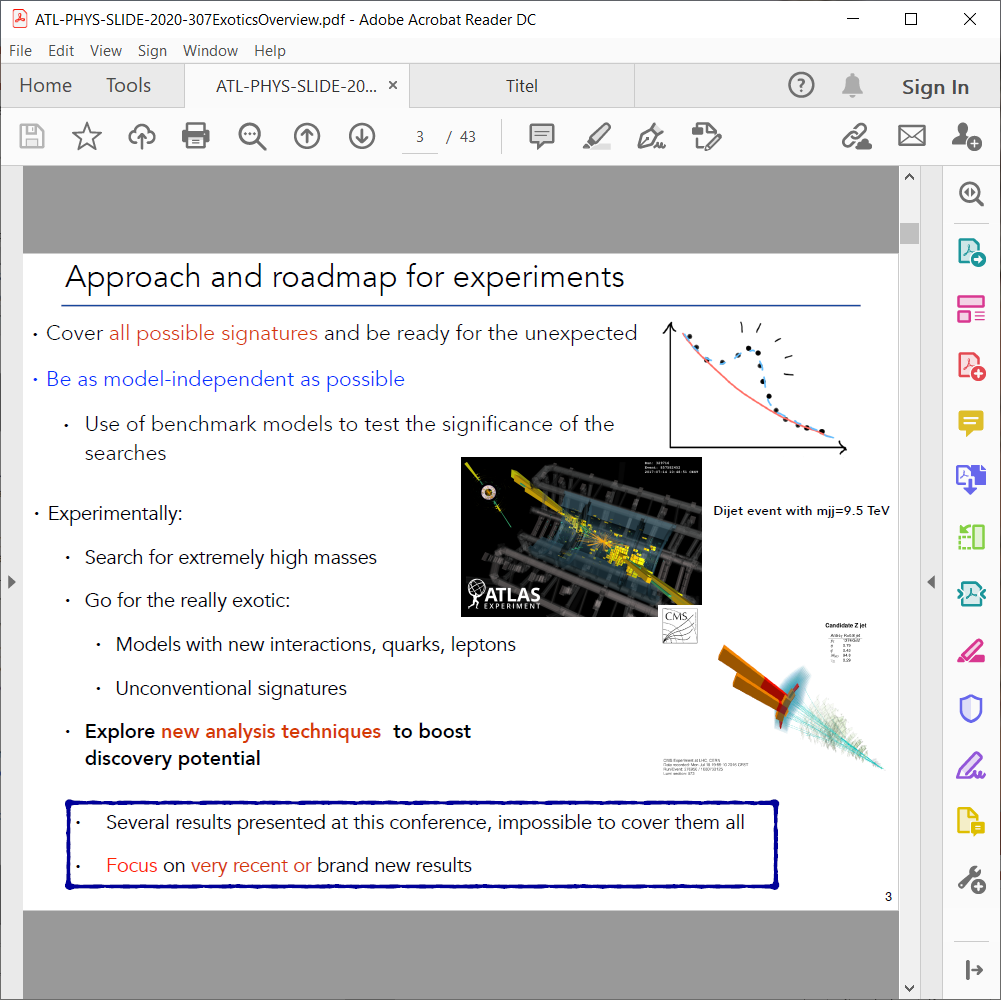 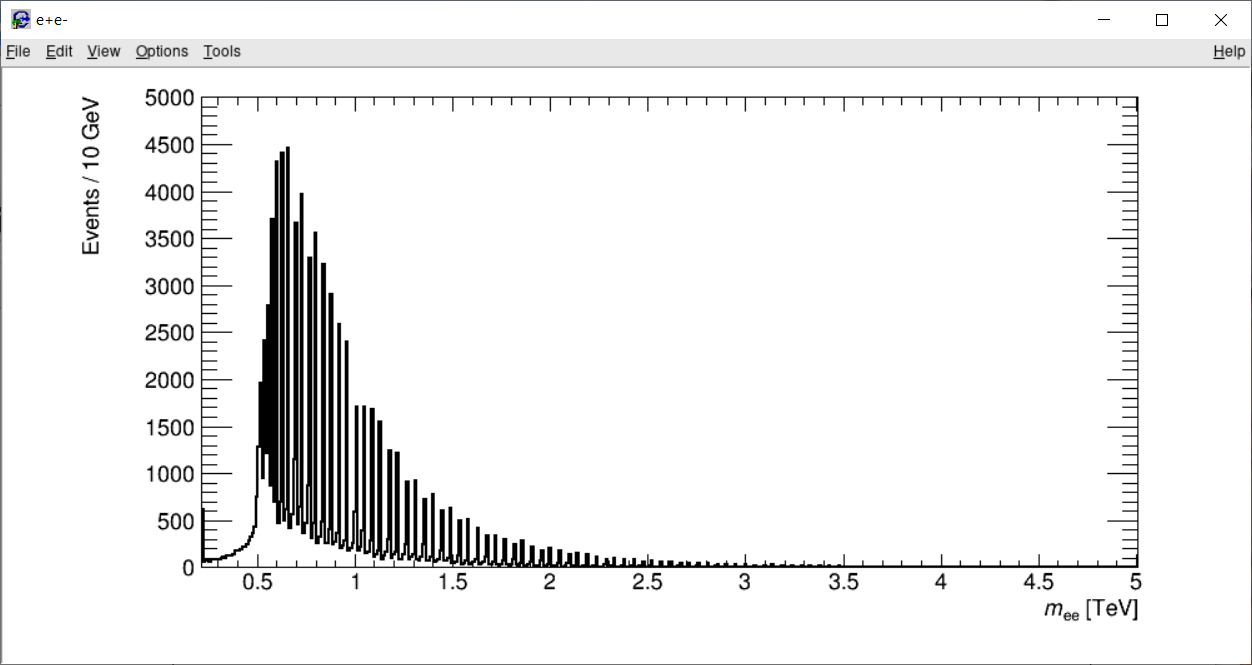 or 
wiggles!
Clockwork ED
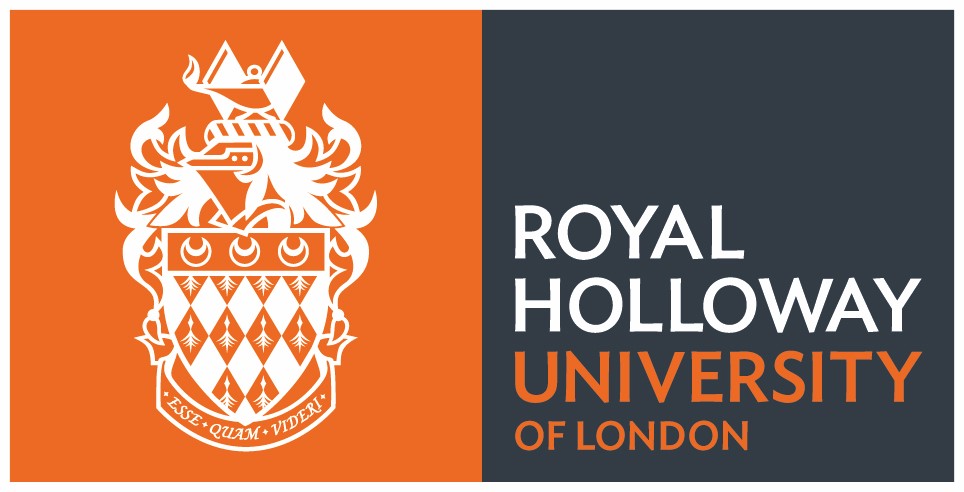 RHUL Leadership and Long-term Involvement 	          in High Mass Dilepton Searches
Run 1 & Run 2 ee/mm data has been used to search for
Resonant new physics
                             	Spin 1    Z’  
			Spin 2   RS Gravitons

Non-resonant new physics
                                   Contact Interactions
                                   ADD (large extra dimensions)
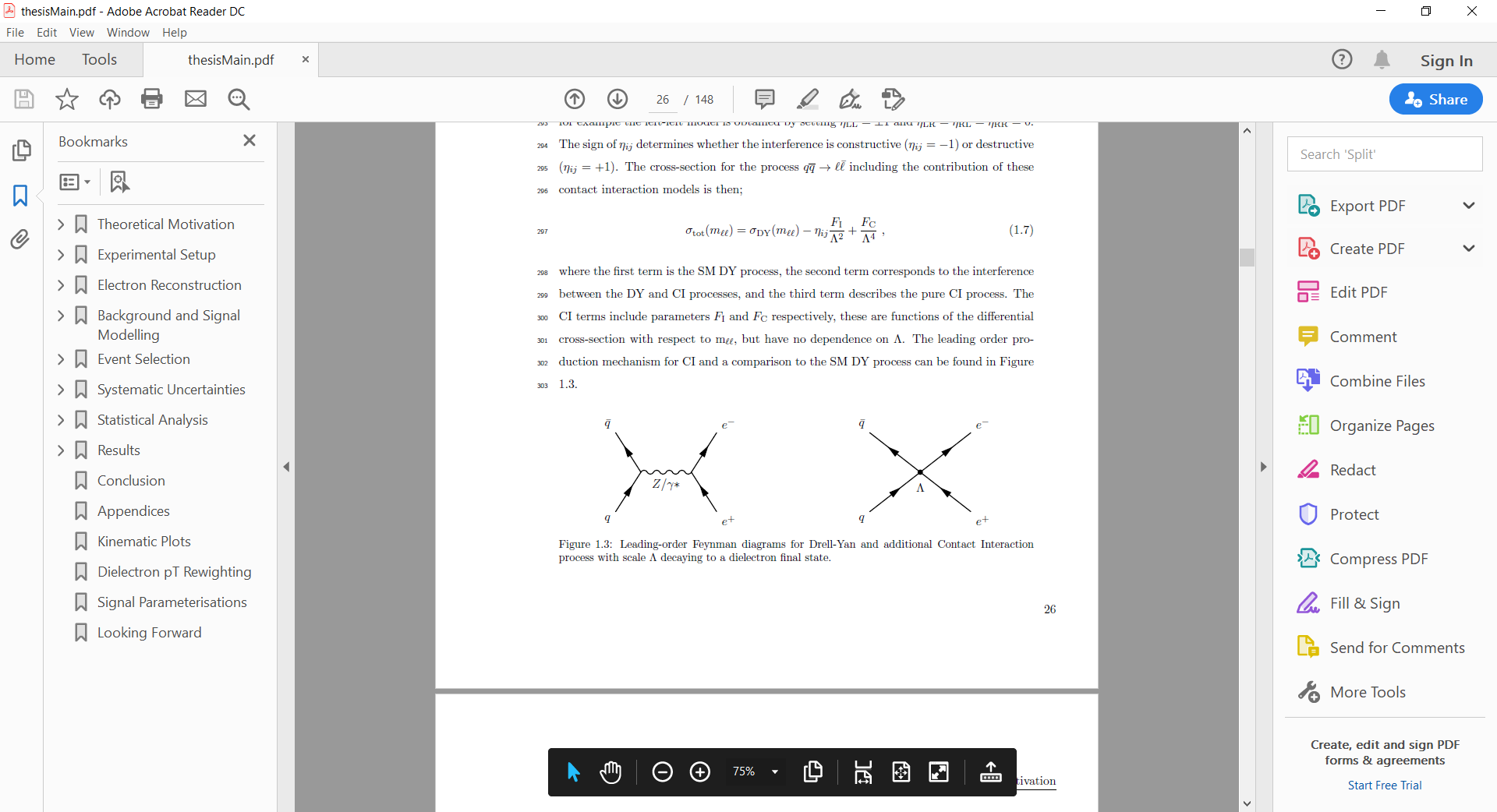 Z’/G
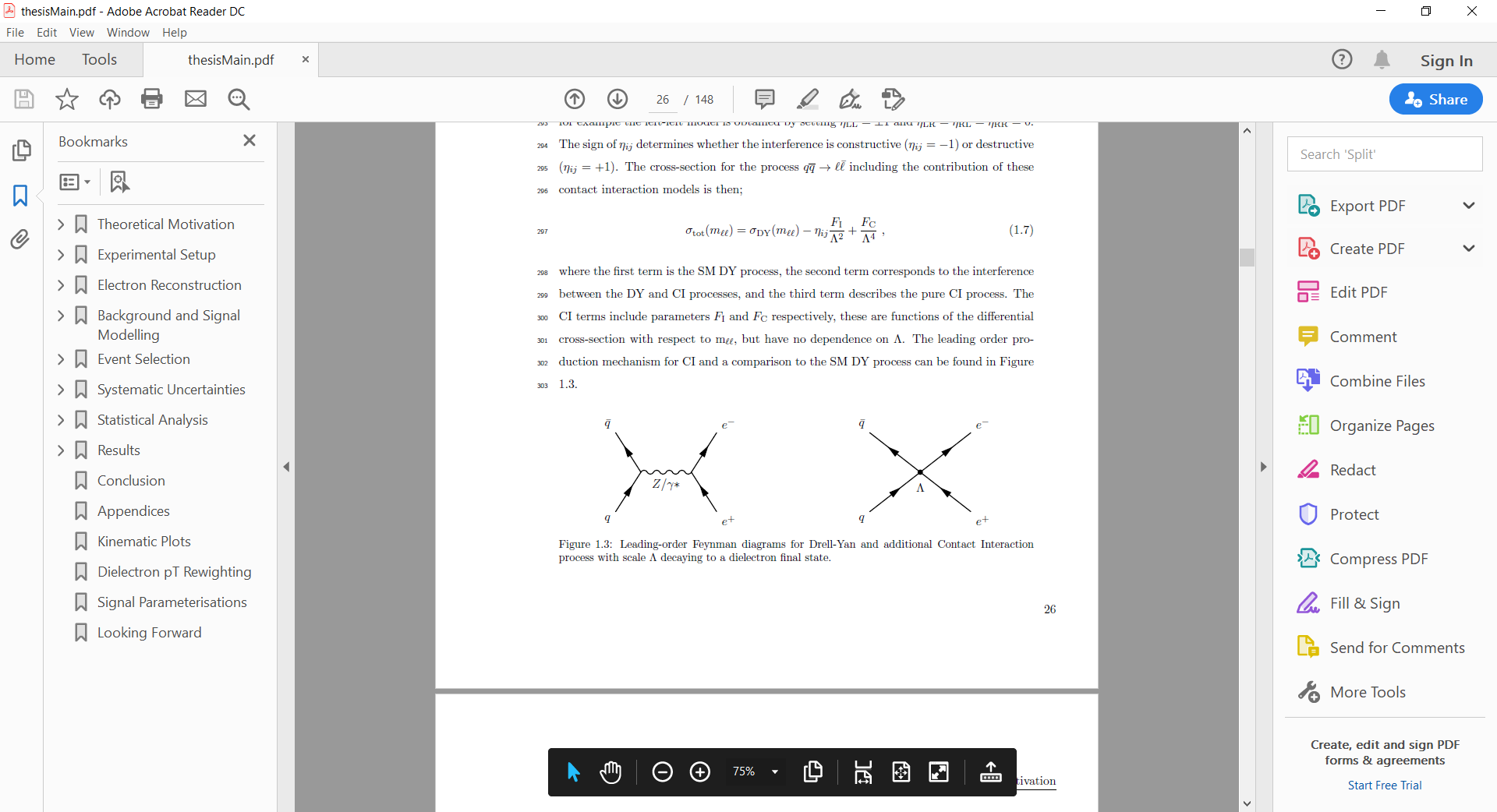 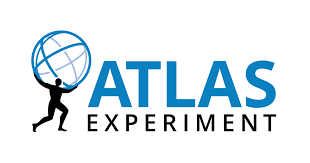 23
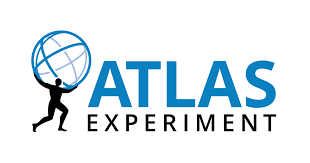 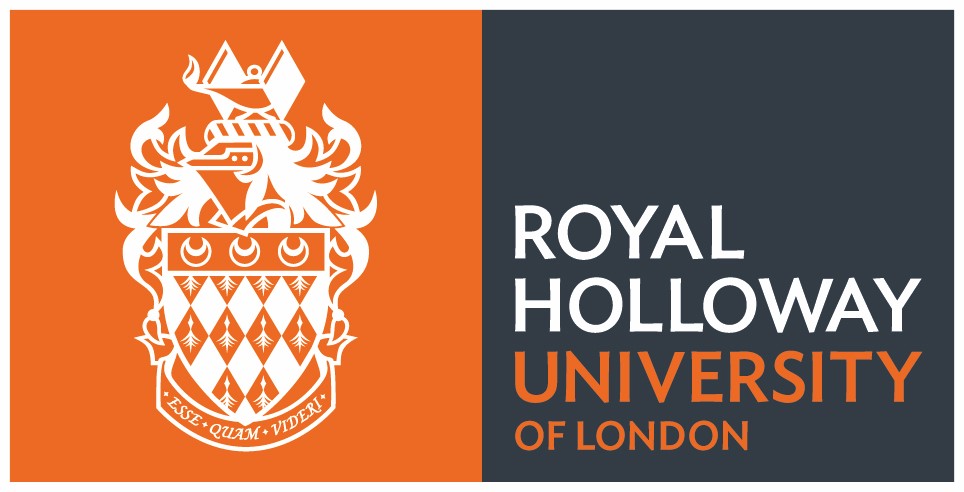 Resonant Dilepton Searches
Resonant new physics
           
	 Spin 1    Z’ 				 Spin 2  RS Gravitons
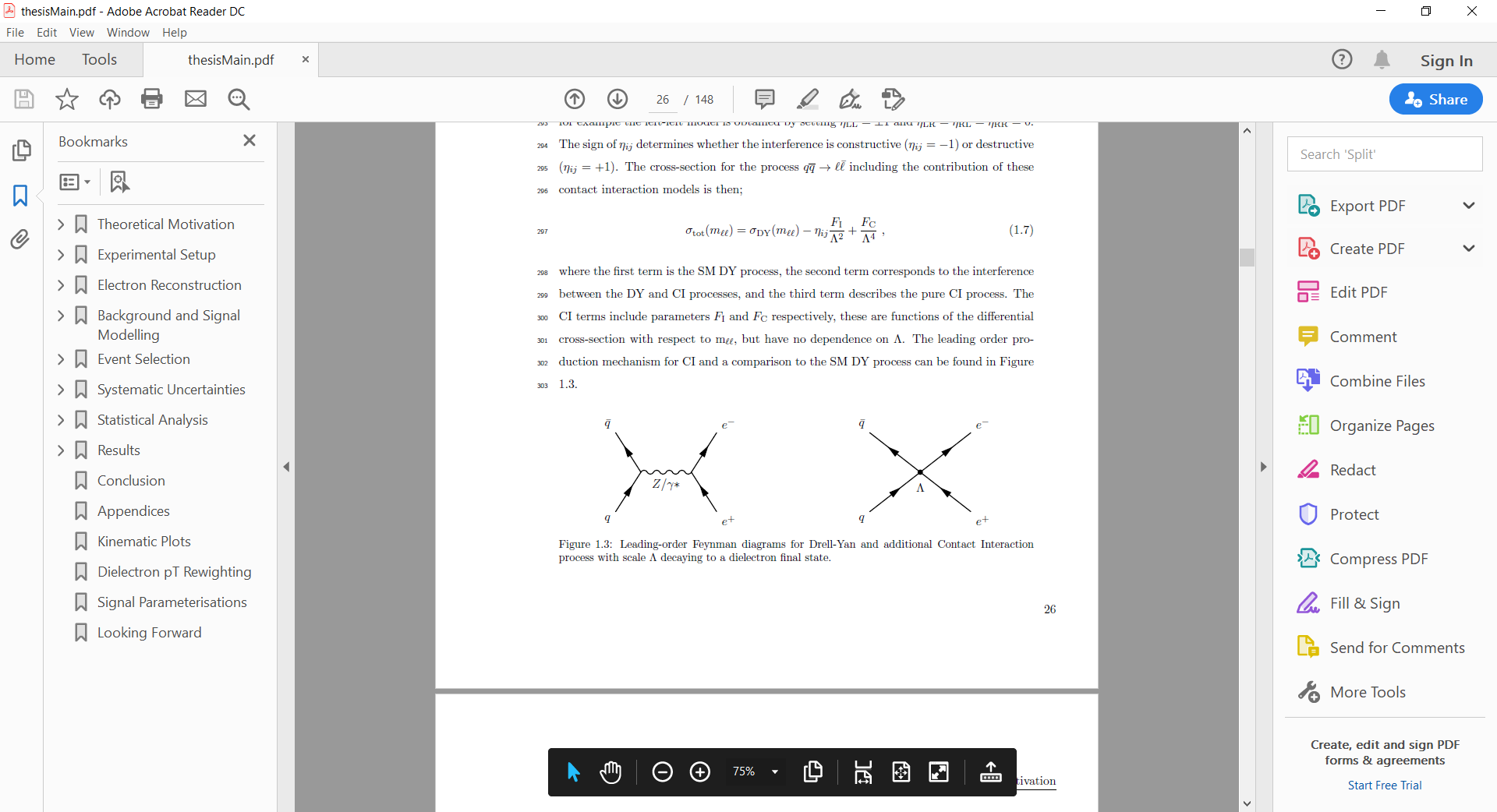 extra dimensions
Z’/G
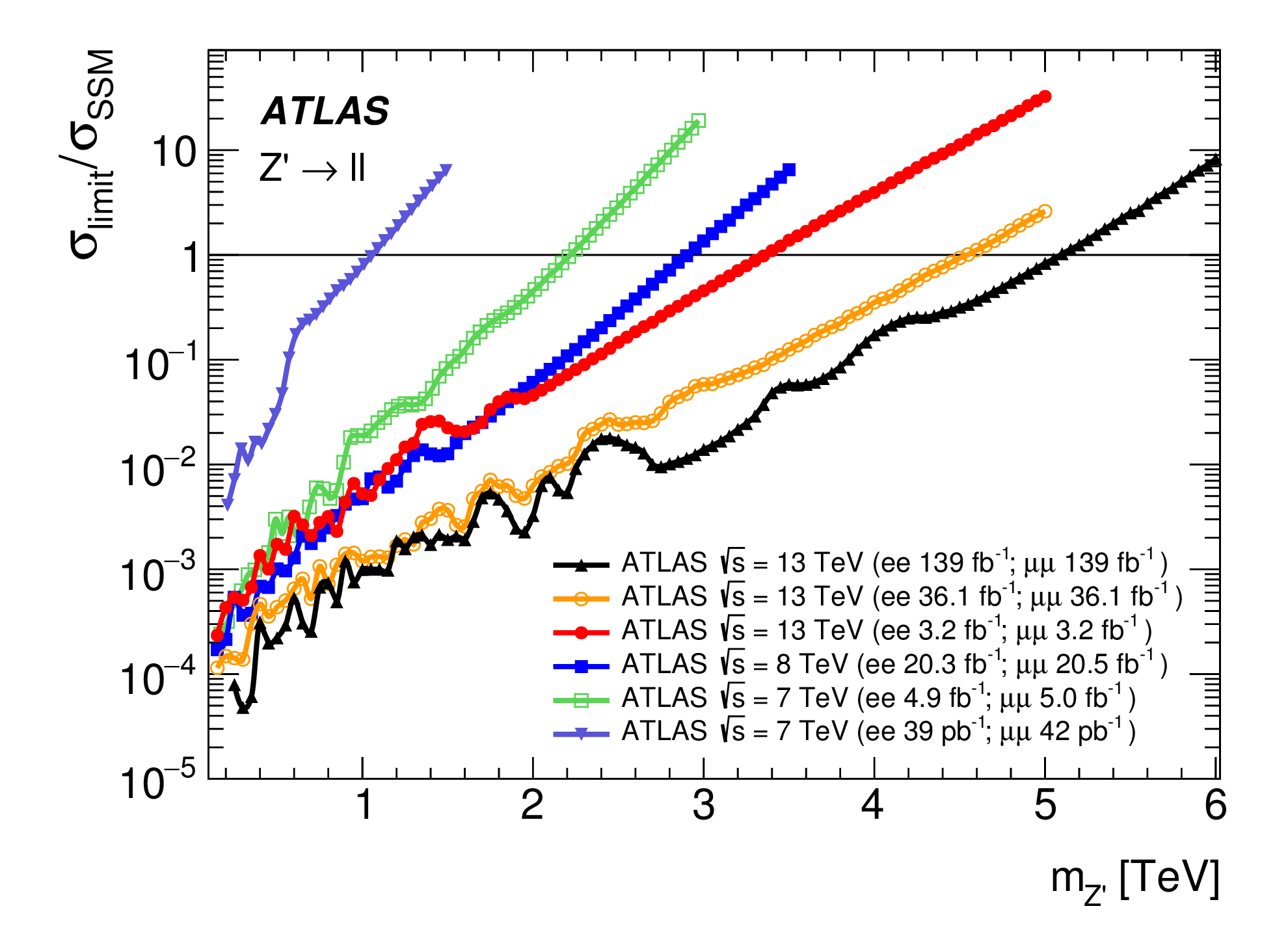 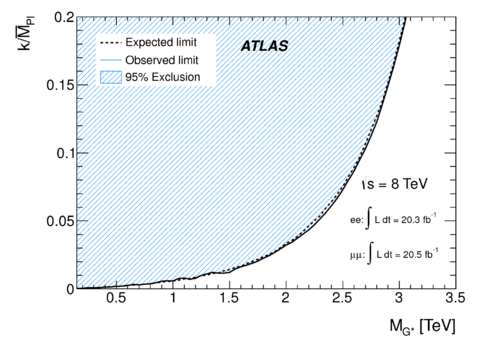 5.1 TeV
Plot made by RHUL
24
Phys. Rev. D. 90, 052005 (2014)
Phys. Lett. B 796 (2019) 68
JHEP 11 (2020) 005
DOI: 10.1007/JHEP11(2020)005
Non-resonant searches
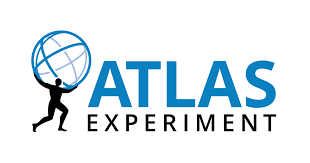 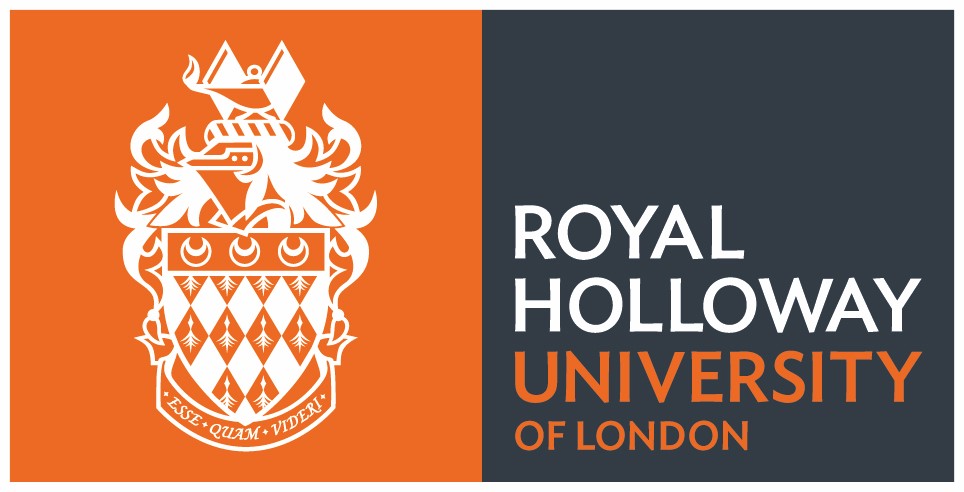 Non-resonant new physics
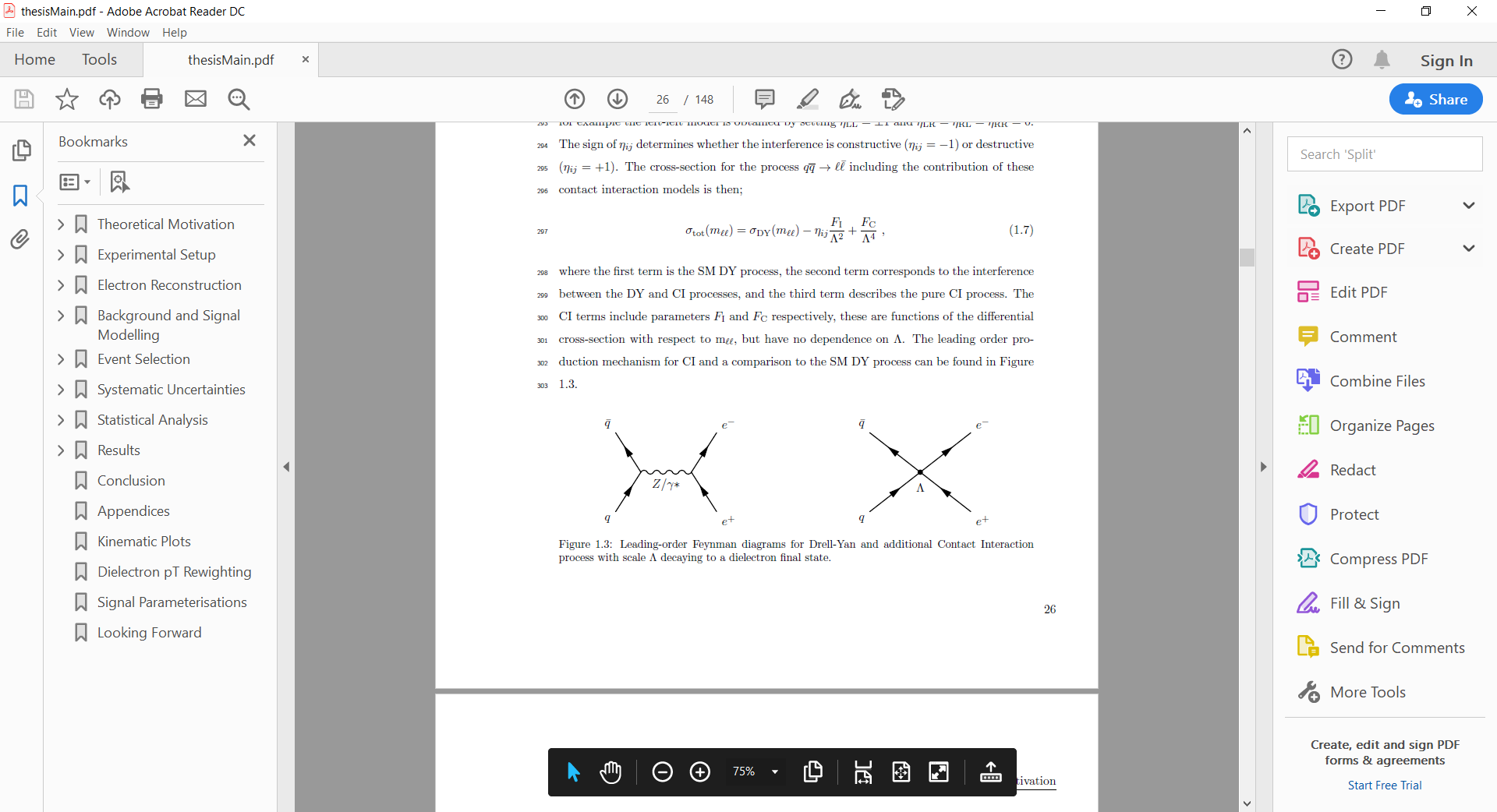 Contact Interactions
ADD (large extra dimensions)
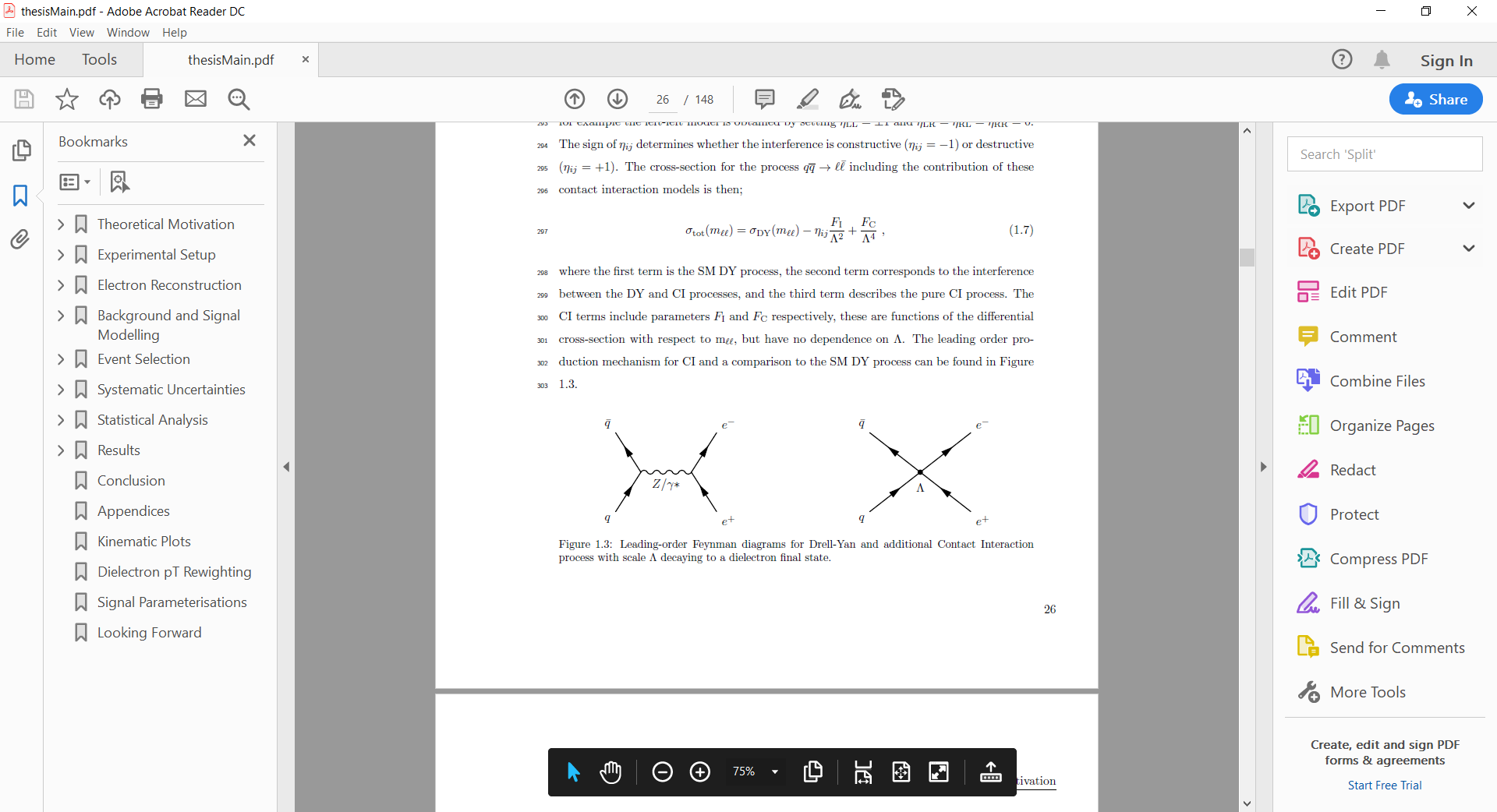 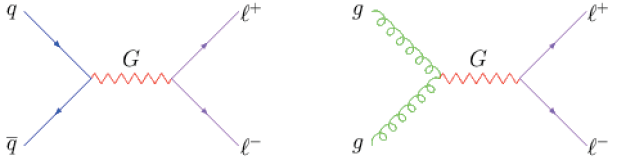 G
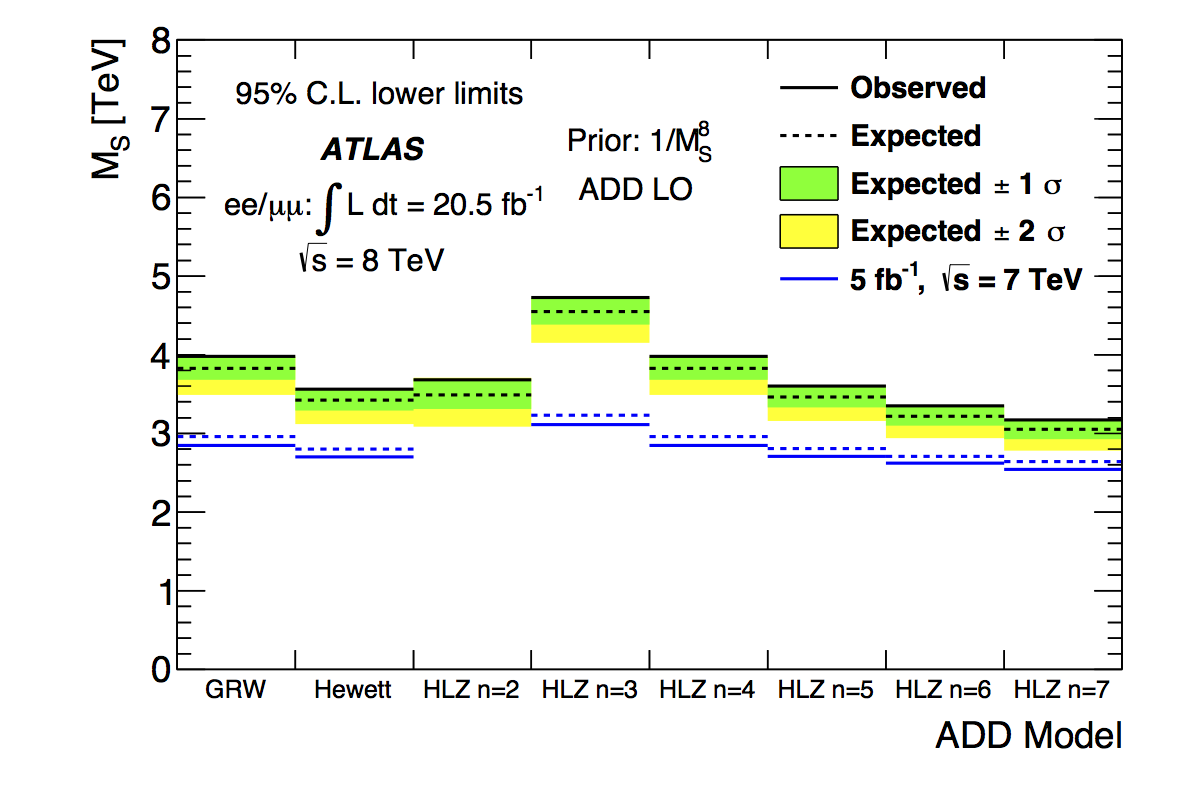 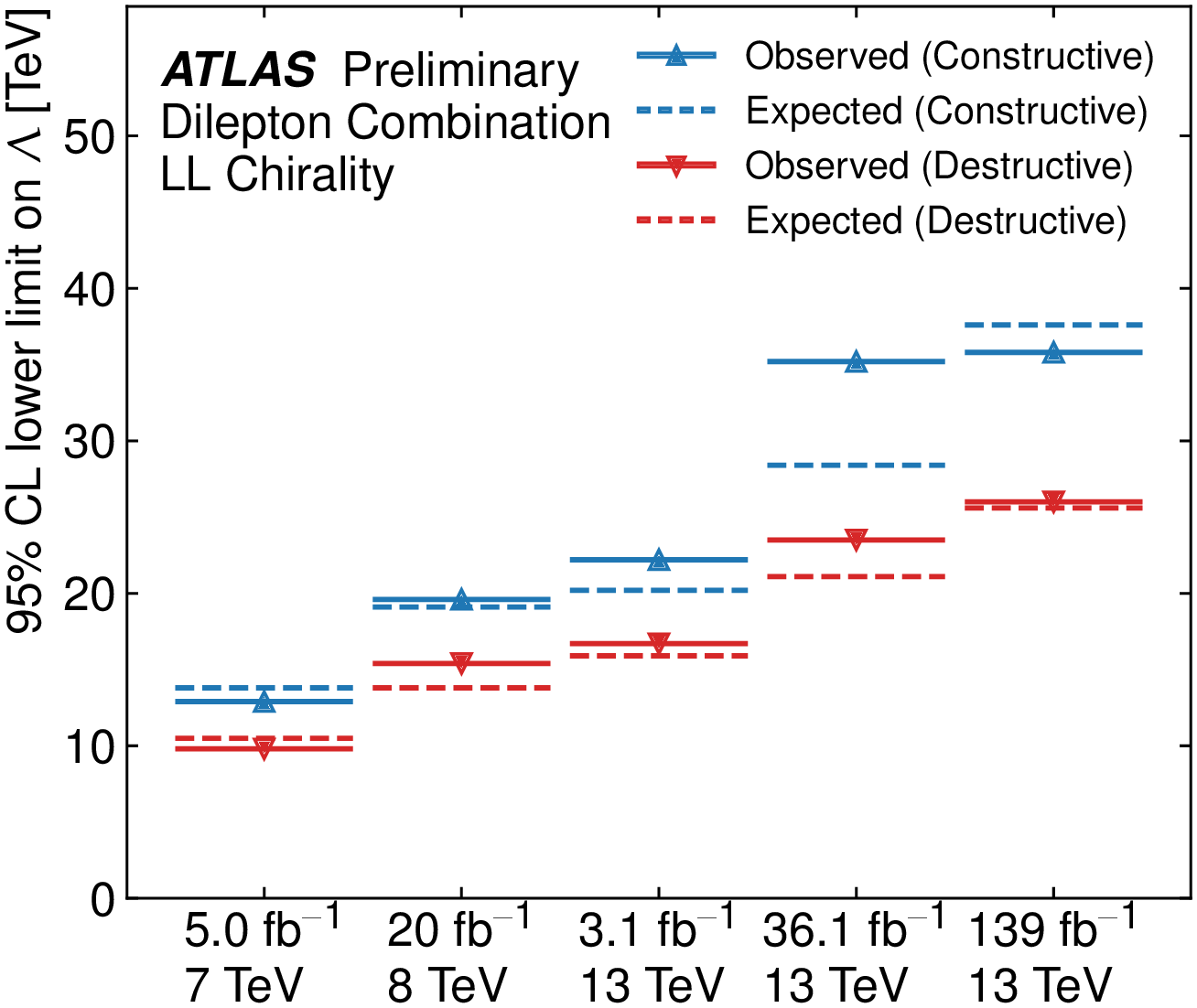 G
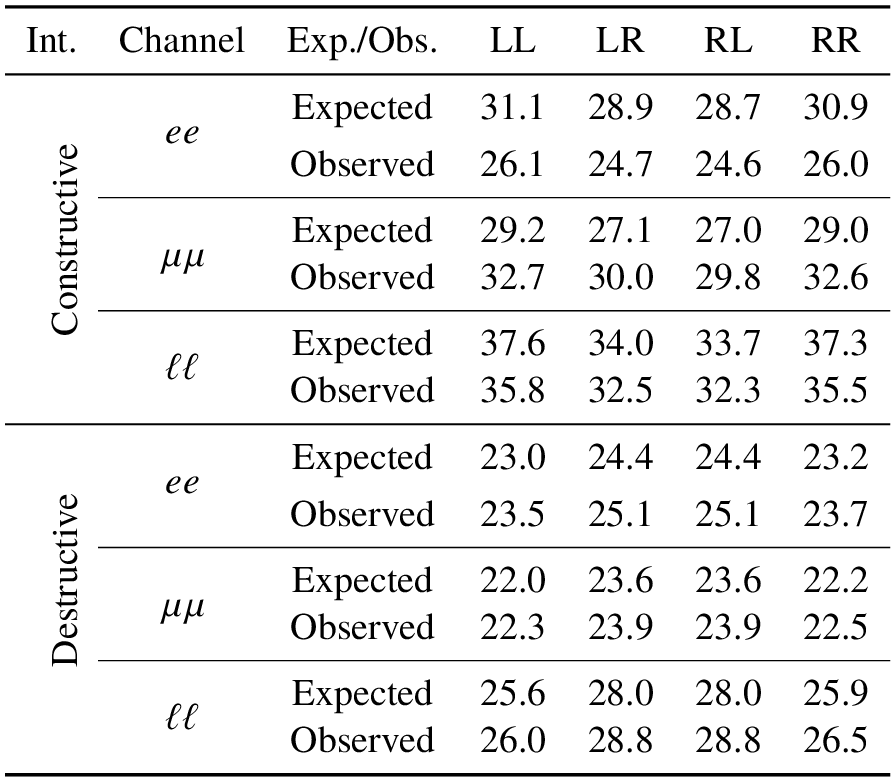 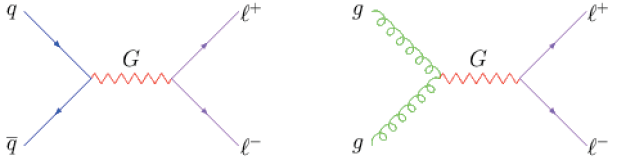 Plot made by RHUL
Plot made by RHUL
25
JHEP 11 (2020) 005
Eur. Phys. J. C (2014) 74:3134
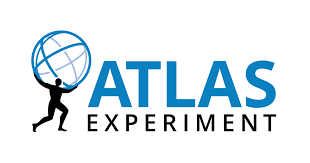 RHUL Publications and Editor (**): Run 2
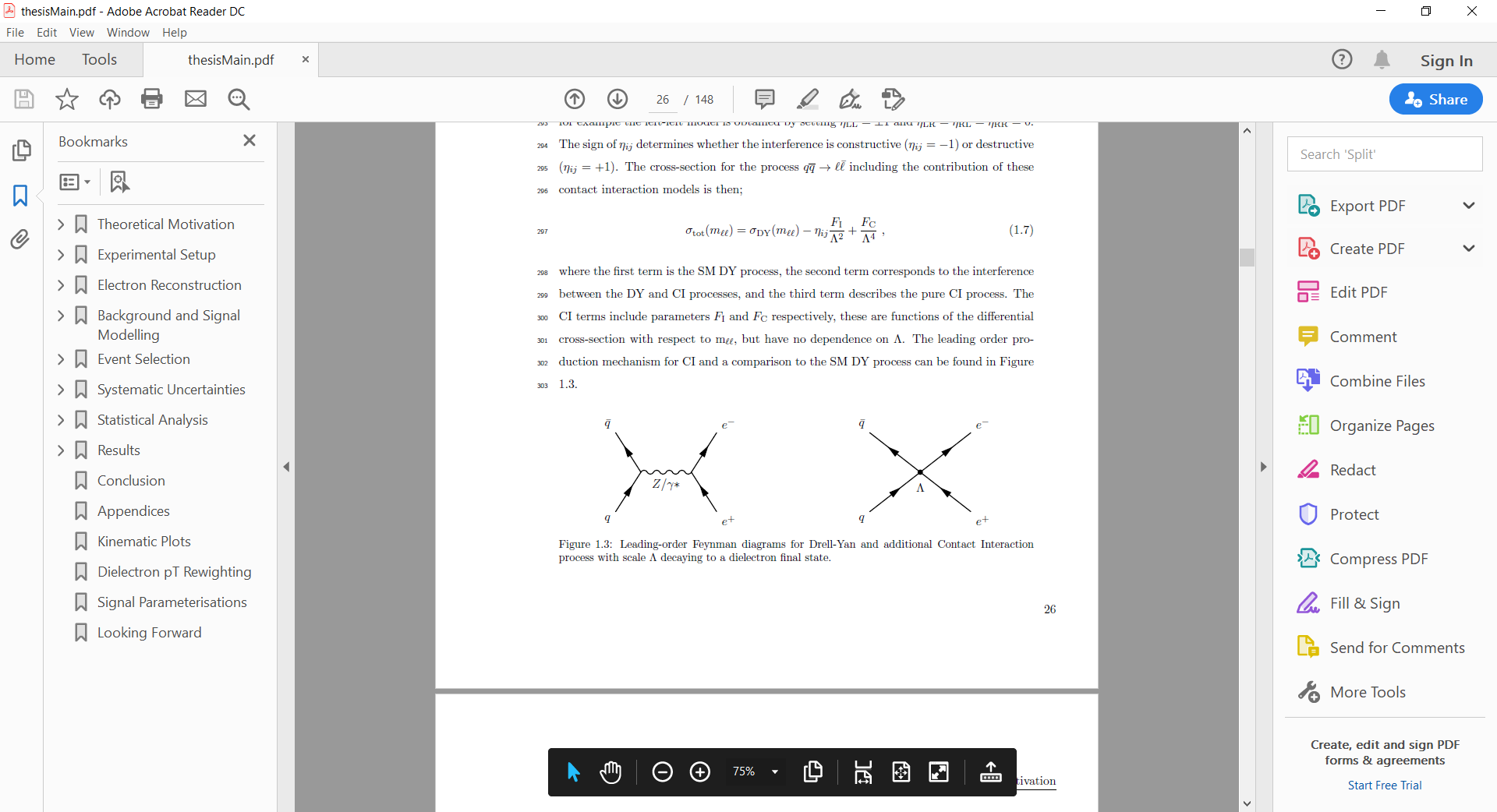 Resonant new physics
 Dilepton Resonance Search 139 fb-1

Both resonant and non-resonant new physics
In the dilepton final state 36.1 fb-1
                                            		          

			   3.2 fb-1
Non-resonant new physics
Non-resonant ADD dilepton search 139 fb-1 **
Non-resonant dilepton search 139 fb-1
Z’/G
Phys. Lett. B 796 (2019) 68
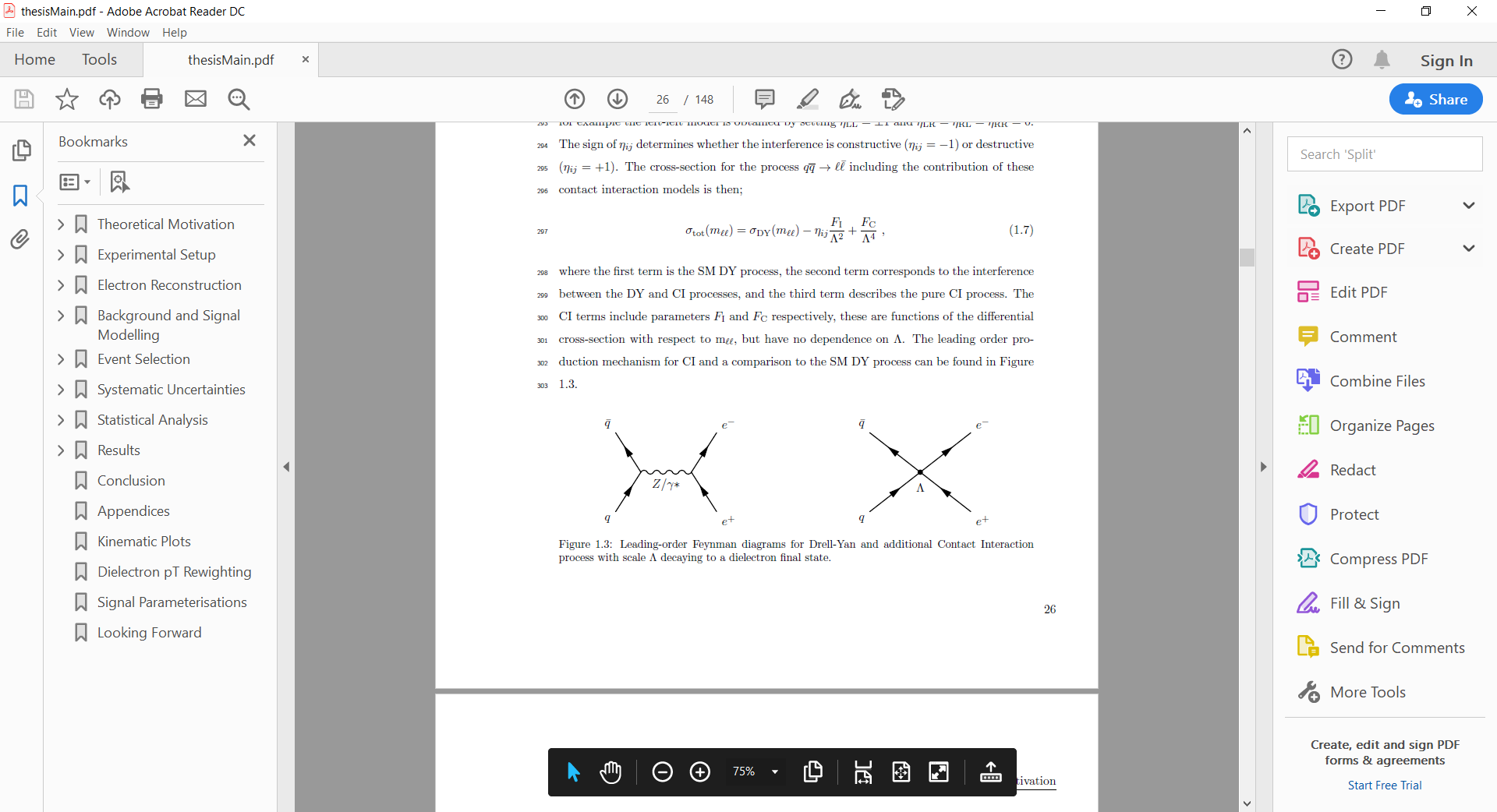 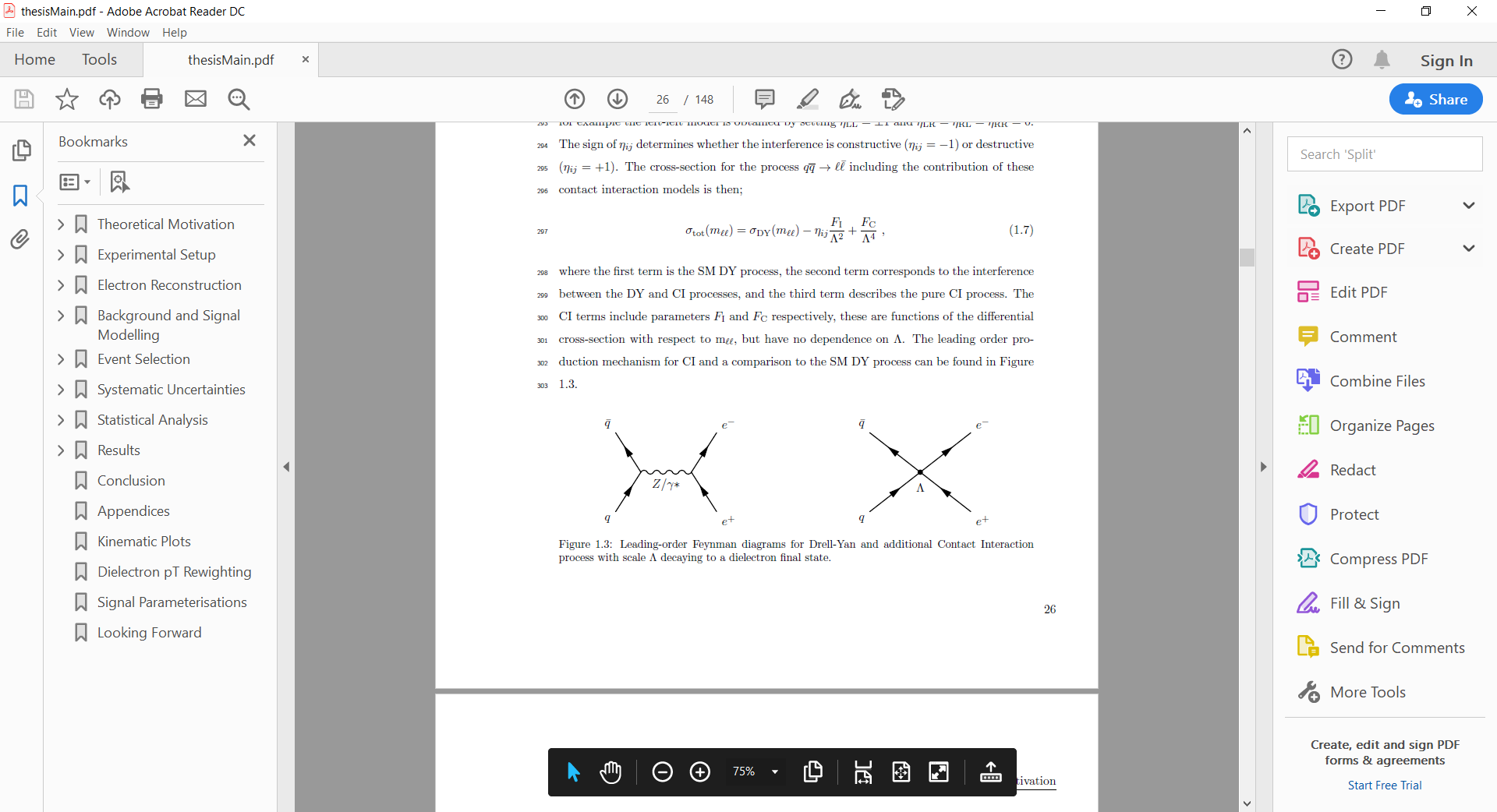 JHEP 10 (2017) 182
Phys. Lett. B 761 (2016) 372-392
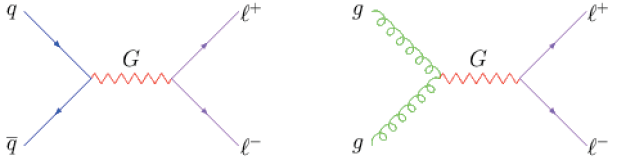 Berry
ATL-PHYS-PUB-2021-021
JHEP 11 (2020) 005
26
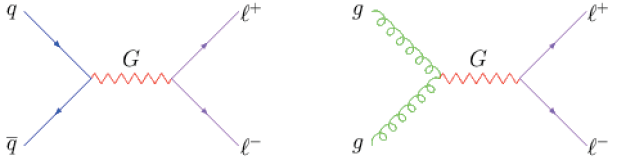 Search for non-resonant high-mass phenomena in the dilepton final state
20 fb-1
09-JUL-14
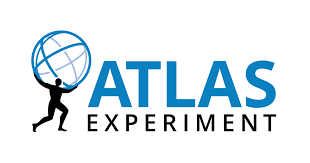 RHUL Publications and Paper Editor (**): Run 1
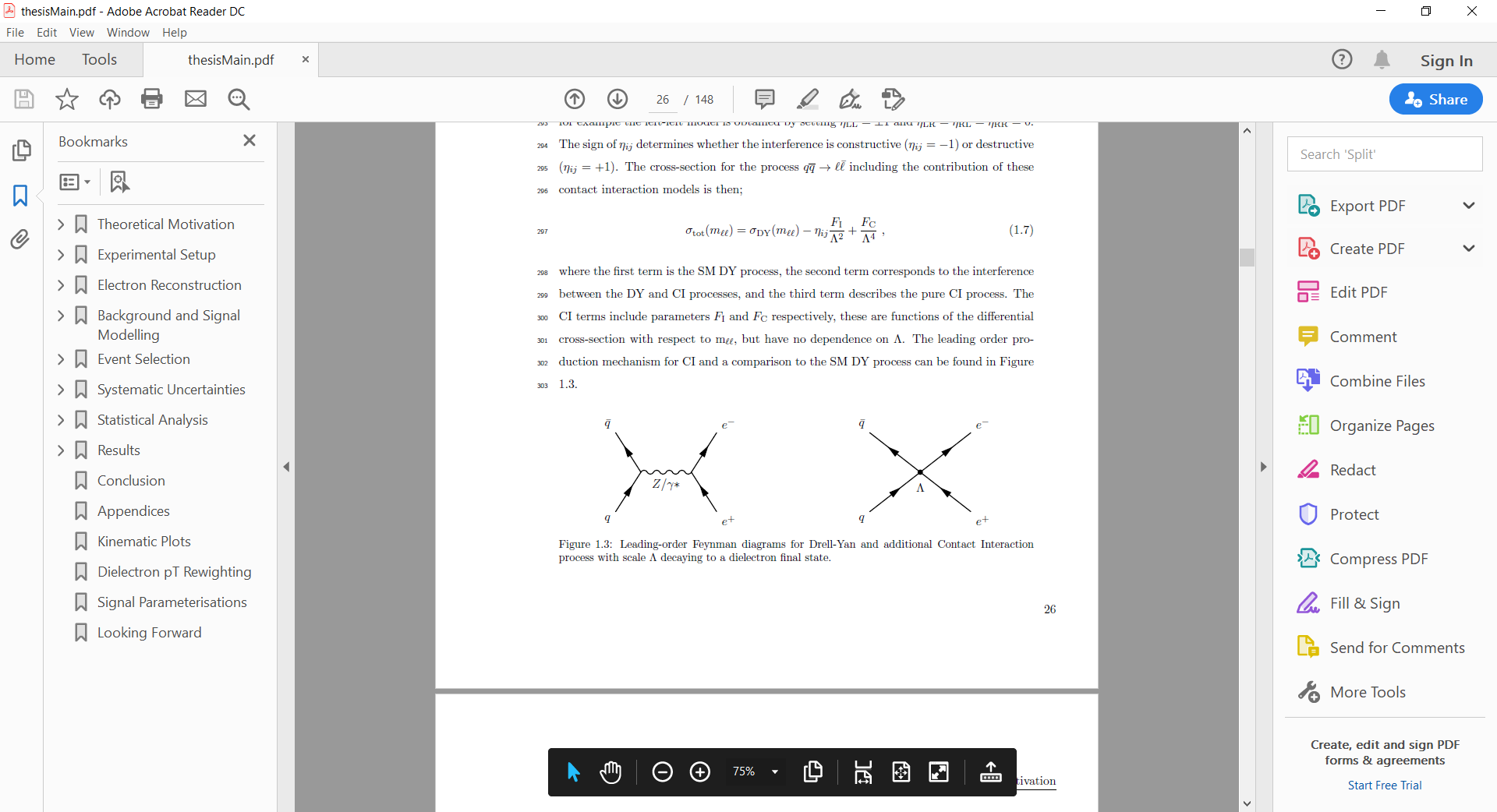 Resonant new physics
Dilepton resonances at √s= 7 TeV (~40 pb-1)
Dilepton resonances at √s= 7 TeV (1 fb-1)
Dilepton resonances at √s= 7 TeV (4.9 pb-1)

Non-resonant new physics
Non-resonant CI & ADD dilepton search at √s  = 7 TeV (~1fb-1) **
Non-resonant CI & ADD dilepton search at √s  = 7 TeV (~5fb-1) **
Non-resonant CI & ADD dilepton search at √s  = 8 TeV (~1fb-1) **

Diphoton non-resonant new physics
Extra Dimensions using diphoton events in 7 TeV ( ~1fb-1 ee + ~ 2fb-1 gg)
Extra Dimensions using diphoton events in 7 TeV ( ~5fb-1)
arXiv:1103.6218, Phys.Lett.B700:163-180 (2011)
arxiv:1108.1582, Phys.Rev.Lett. 107 (2011) 272002
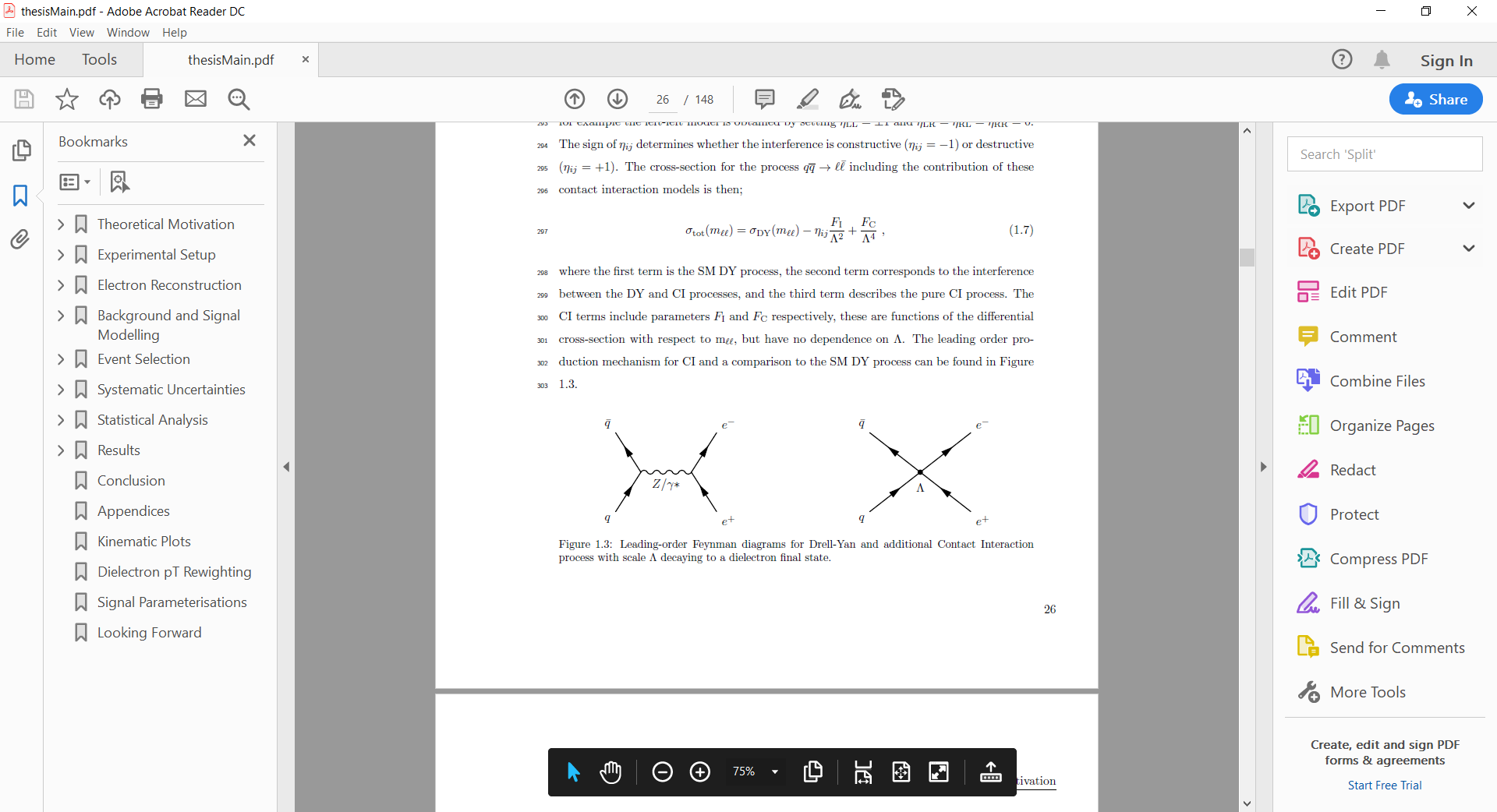 arxiv: 1209.2535, JHEP 1211 (2012) 138
Berry
arXiv:1112.4462, Phys.Lett. B712 (2012) 40-58.
Berry
arXiv:1211.1150, Phys.Rev. D87, 015010 (2013).
Berry
arXiv:1407.2410v3 Eur. Phys. J. C (2014) 74:3134
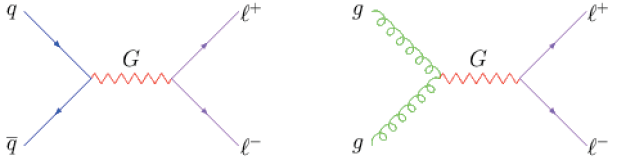 arXiv:1112.2194 Phys.Lett. B710 (2012) 538-556.
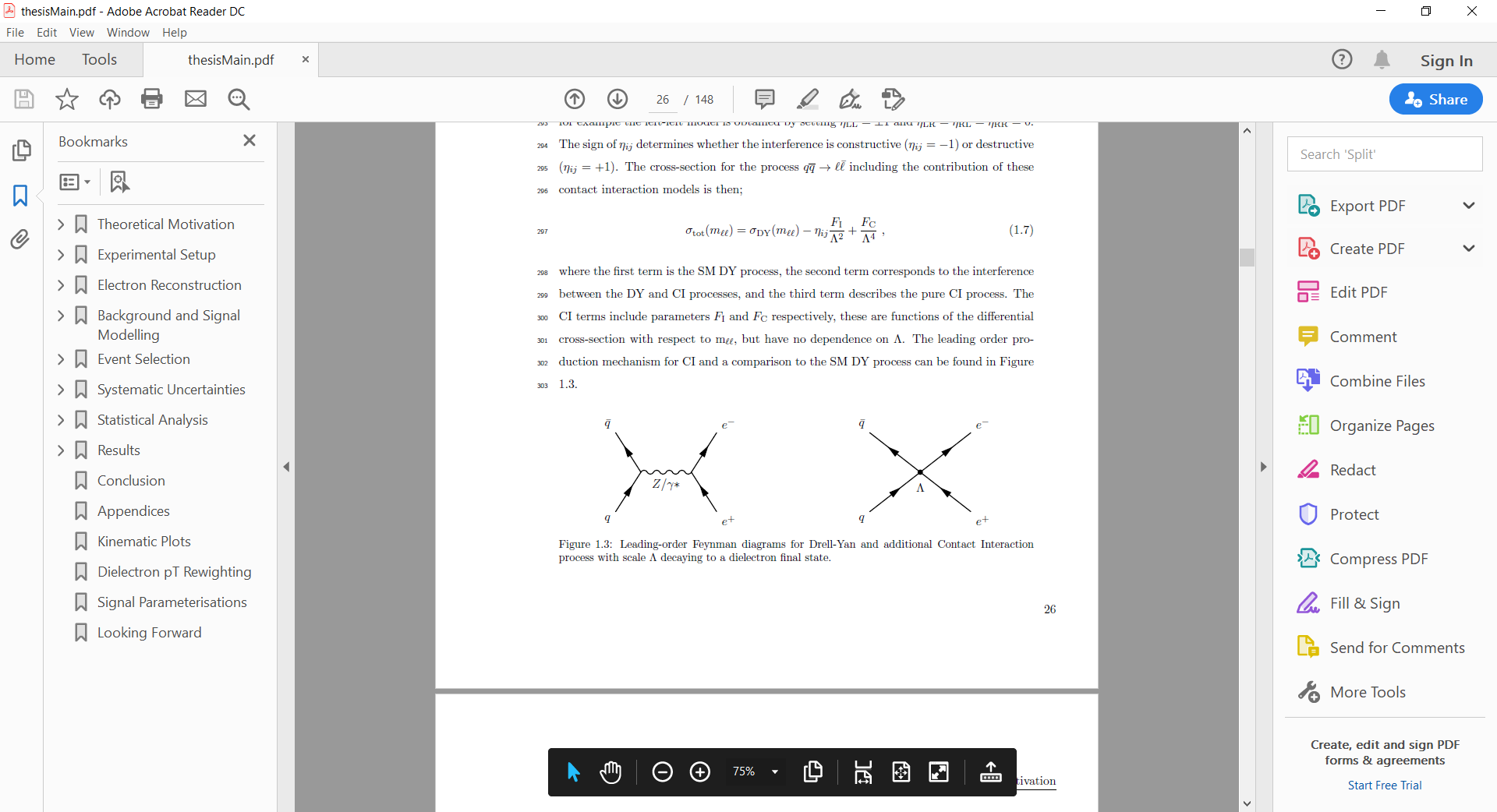 arXiv:1210.8389; NJP 15, 043007 (2013)
27
Z’/G